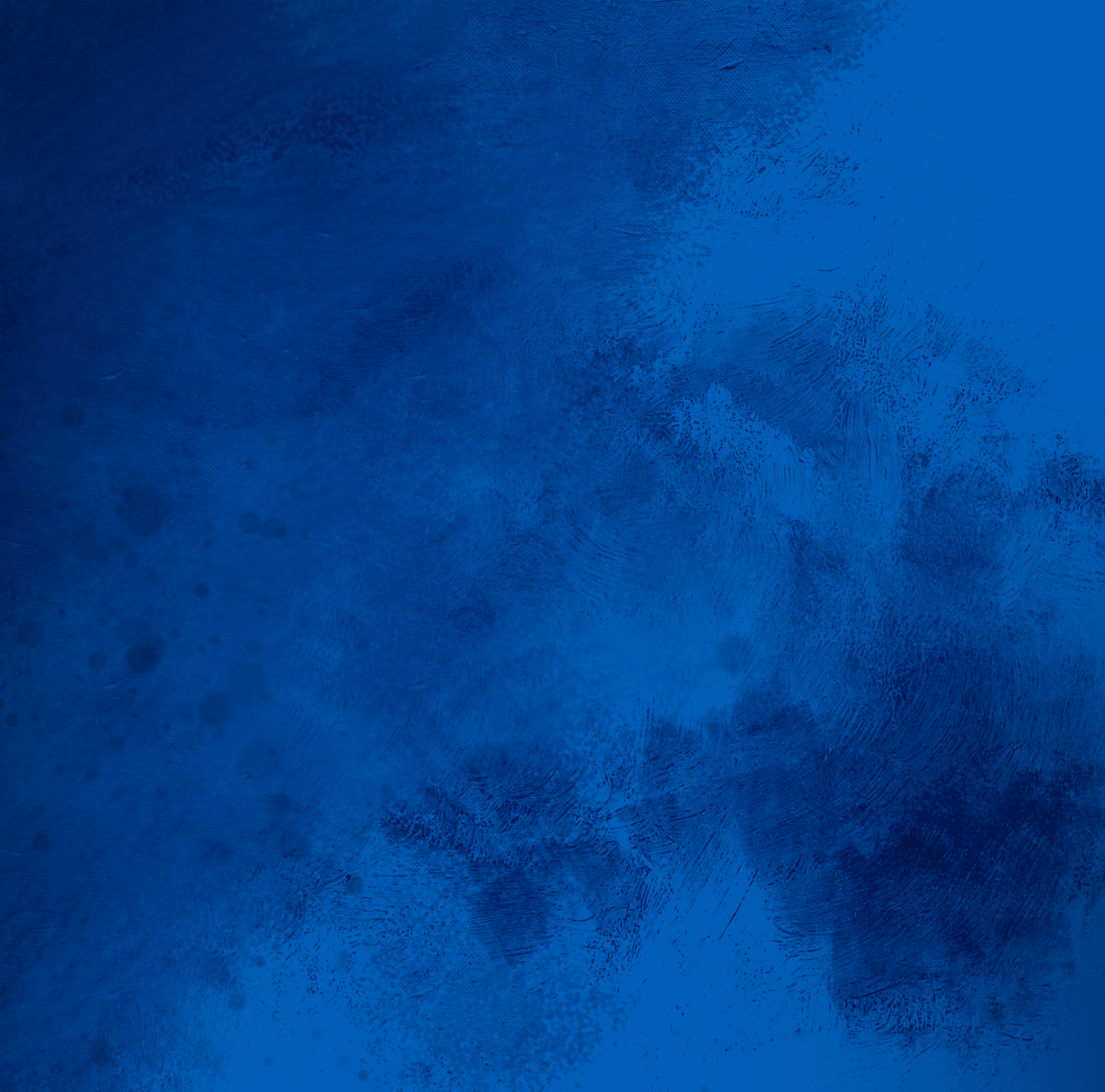 JOURNÉE 
DU SEL
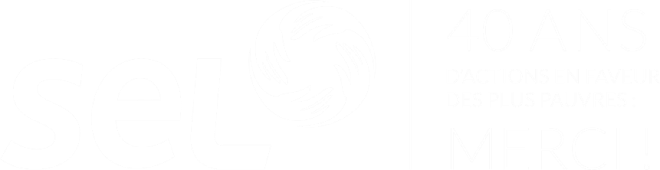 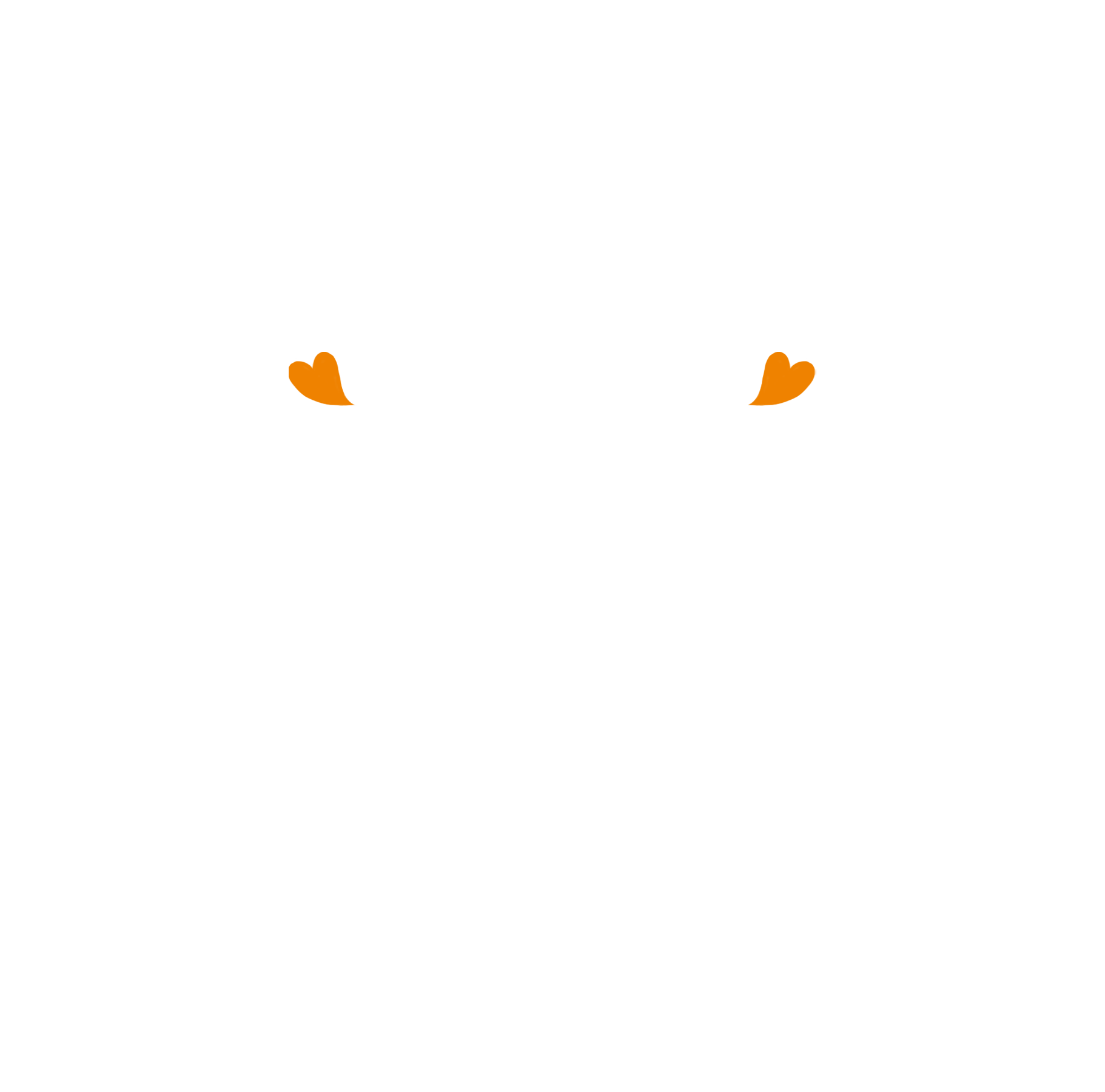 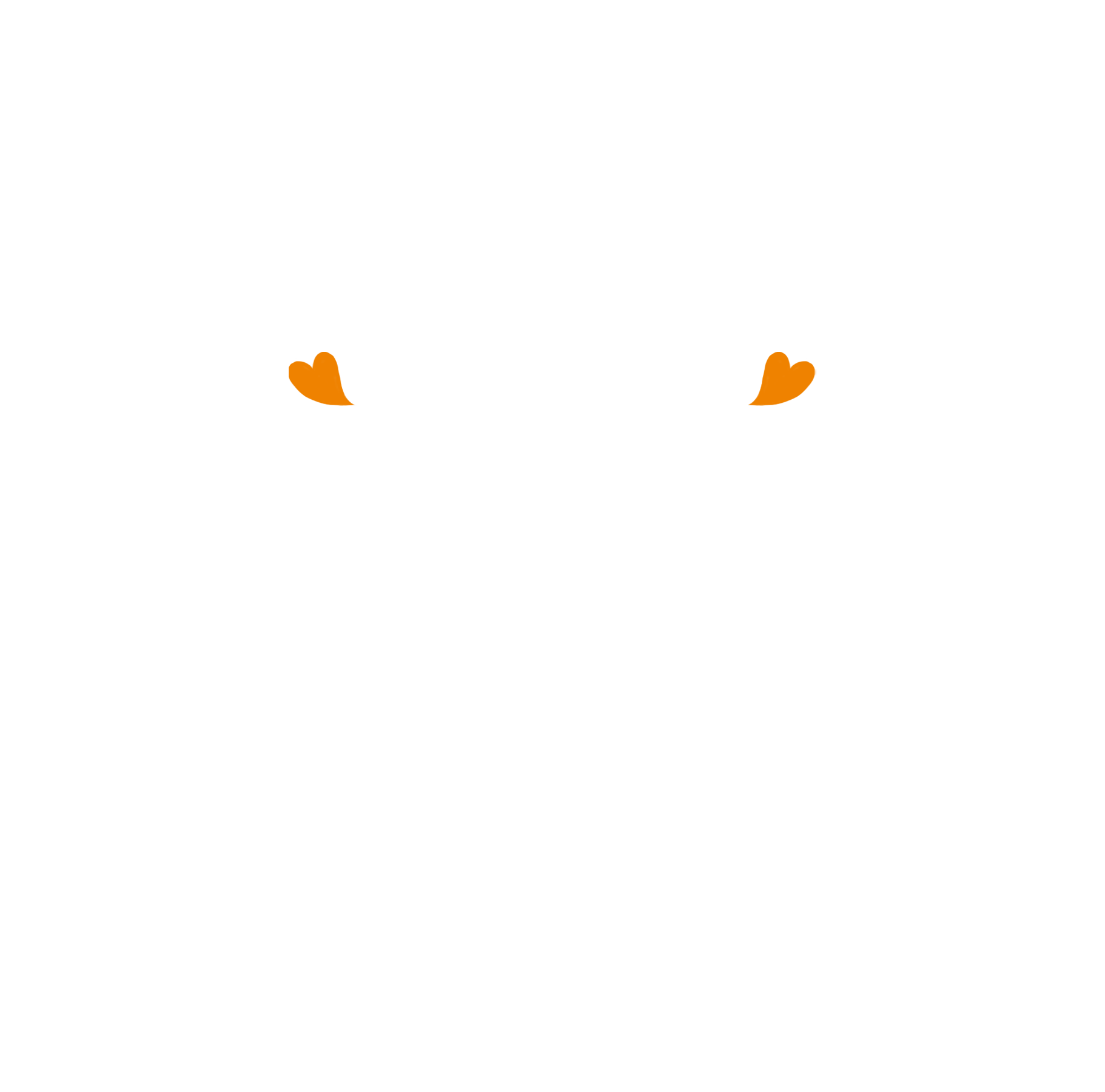 Une action chrétienne dans un monde en détresse
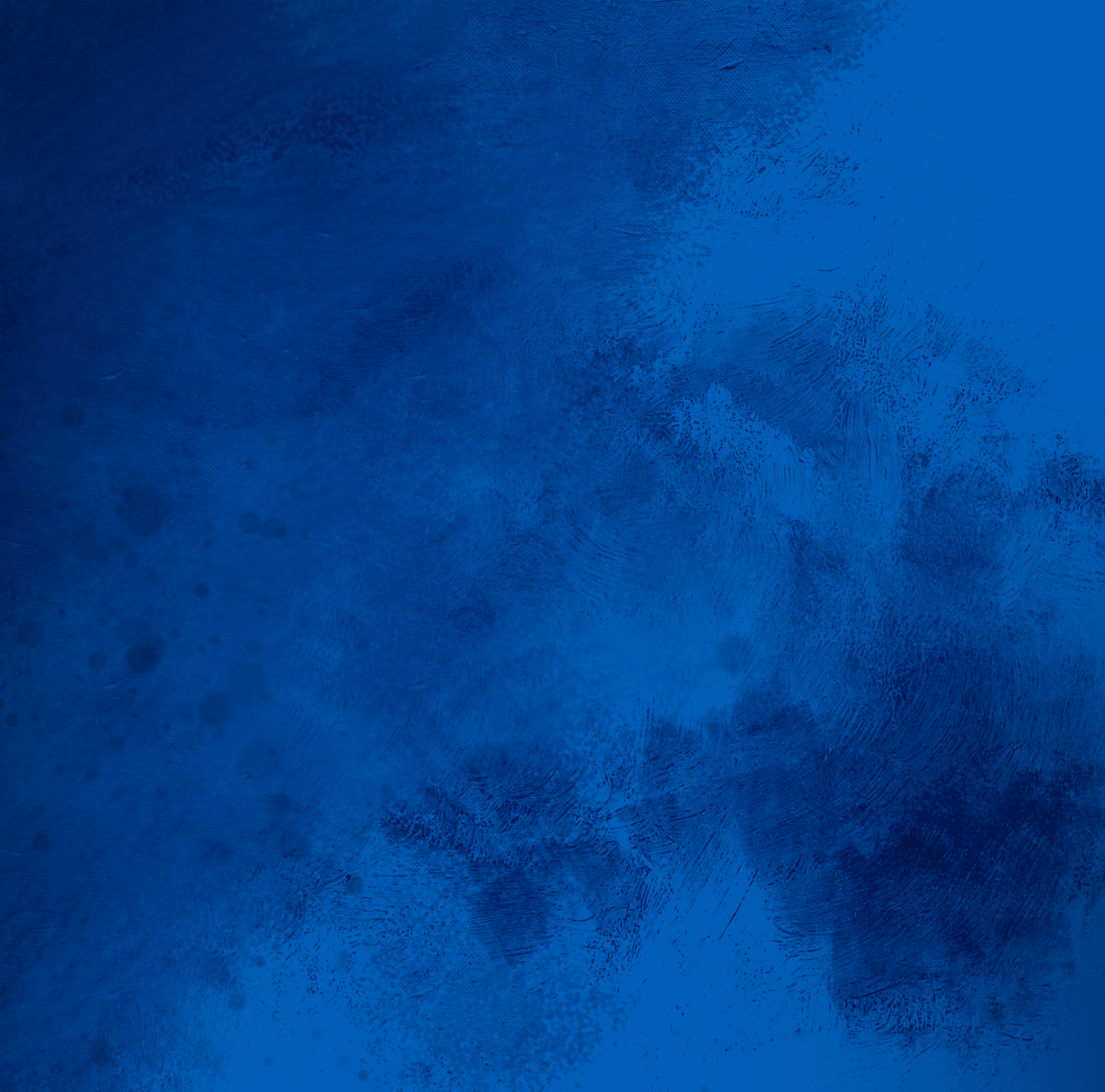 JOURNÉE 
DU SEL
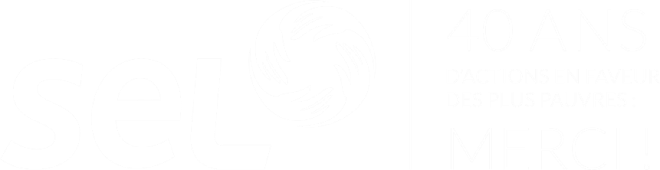 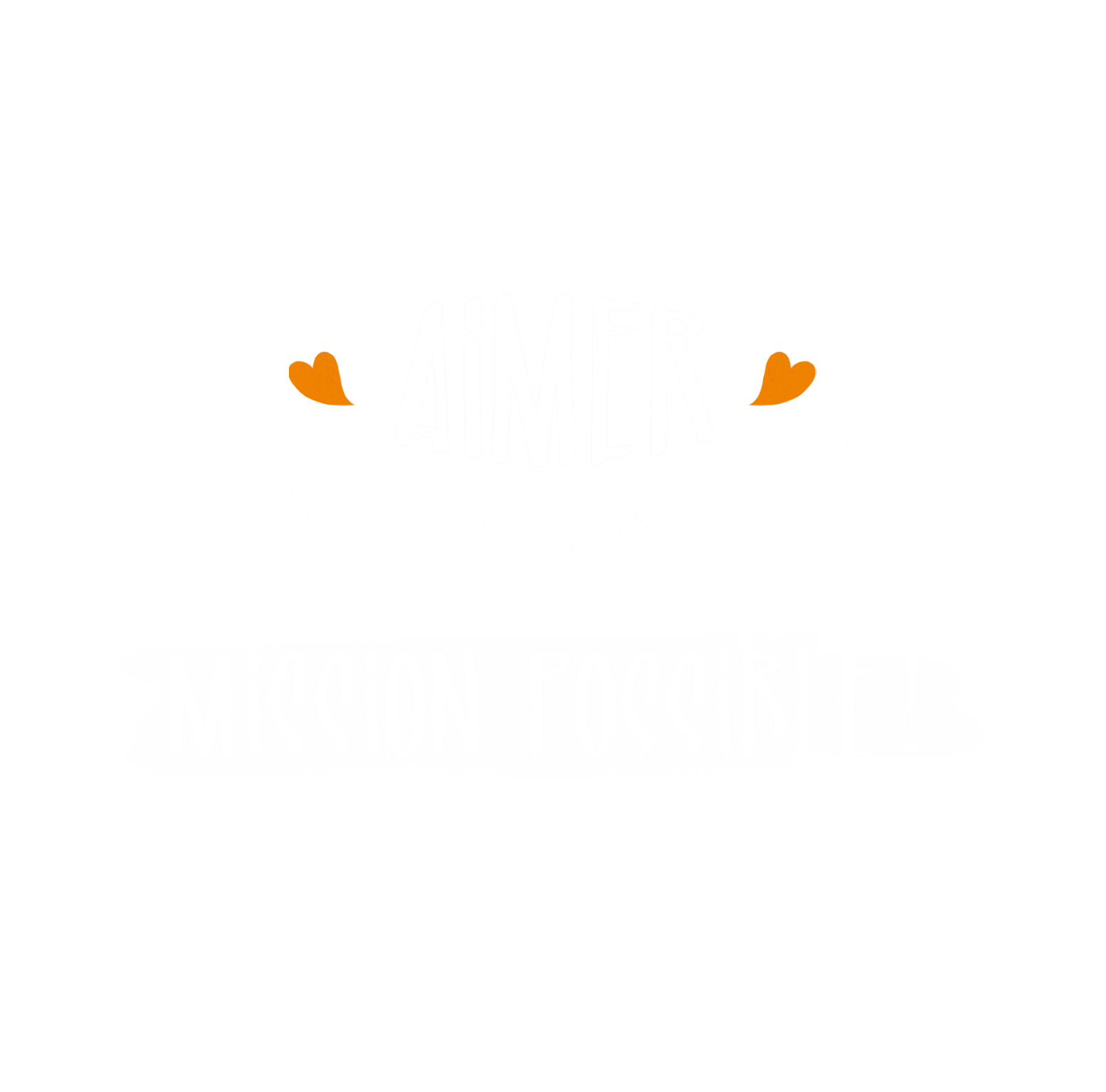 QUIZ 
SUR L’AMOUR DU PROCHAIN 
DANS LA BIBLE
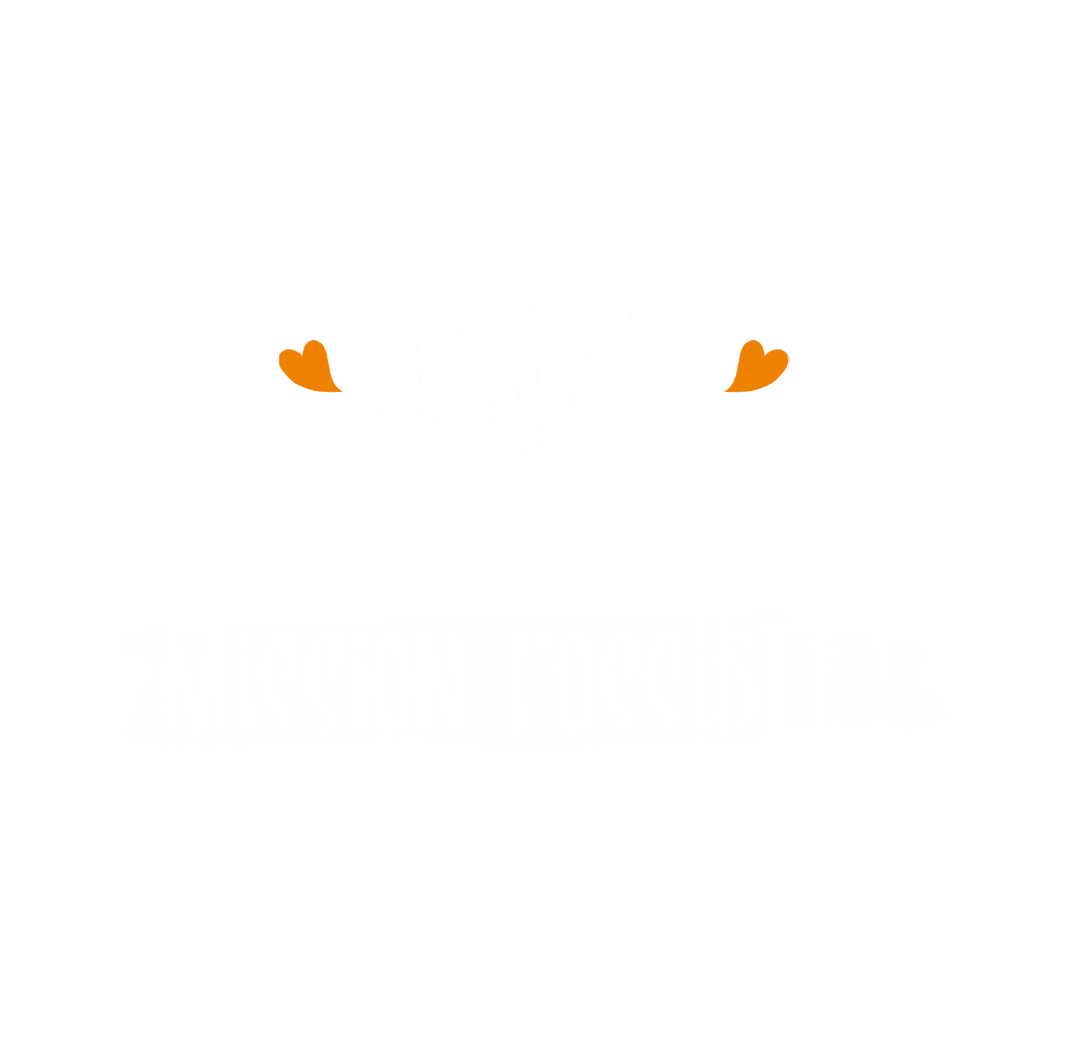 Une action chrétienne dans un monde en détresse
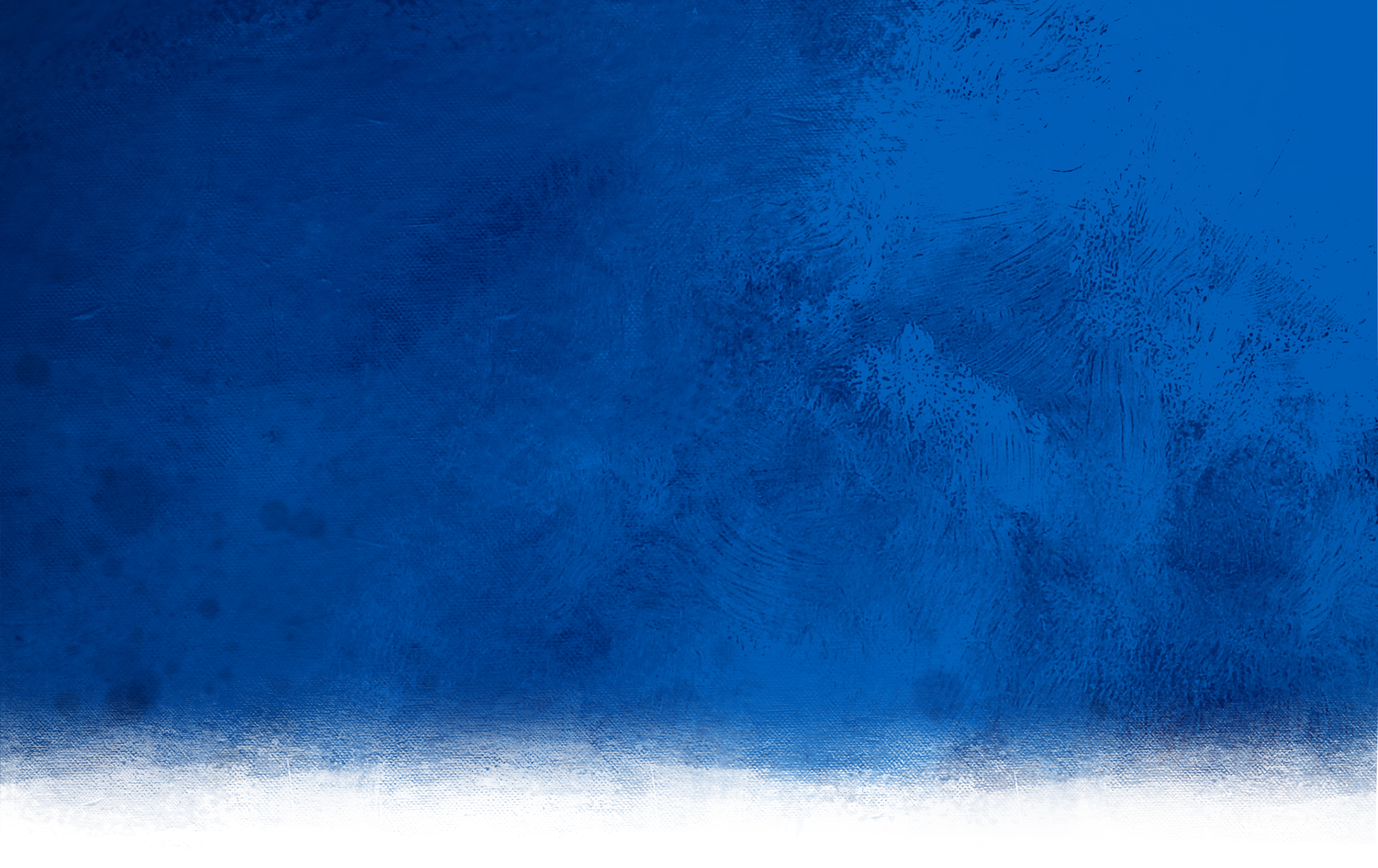 Journée du SEL
QUIZ
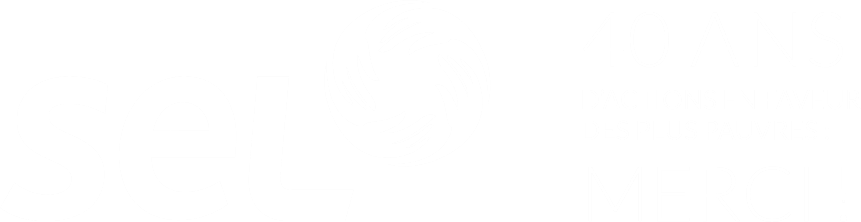 Dans la parabole, celui qui vient en aide à l’homme qui se fait dépouiller par des brigands est un lévite.
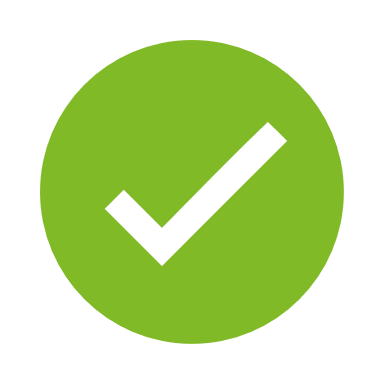 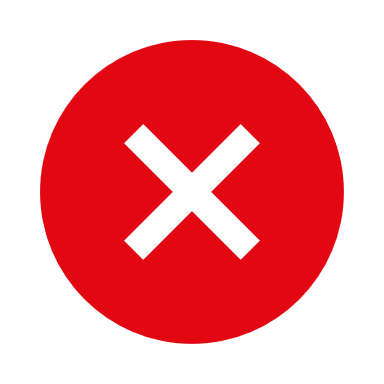 FAUX
VRAI
Une action chrétienne dans un monde en détresse
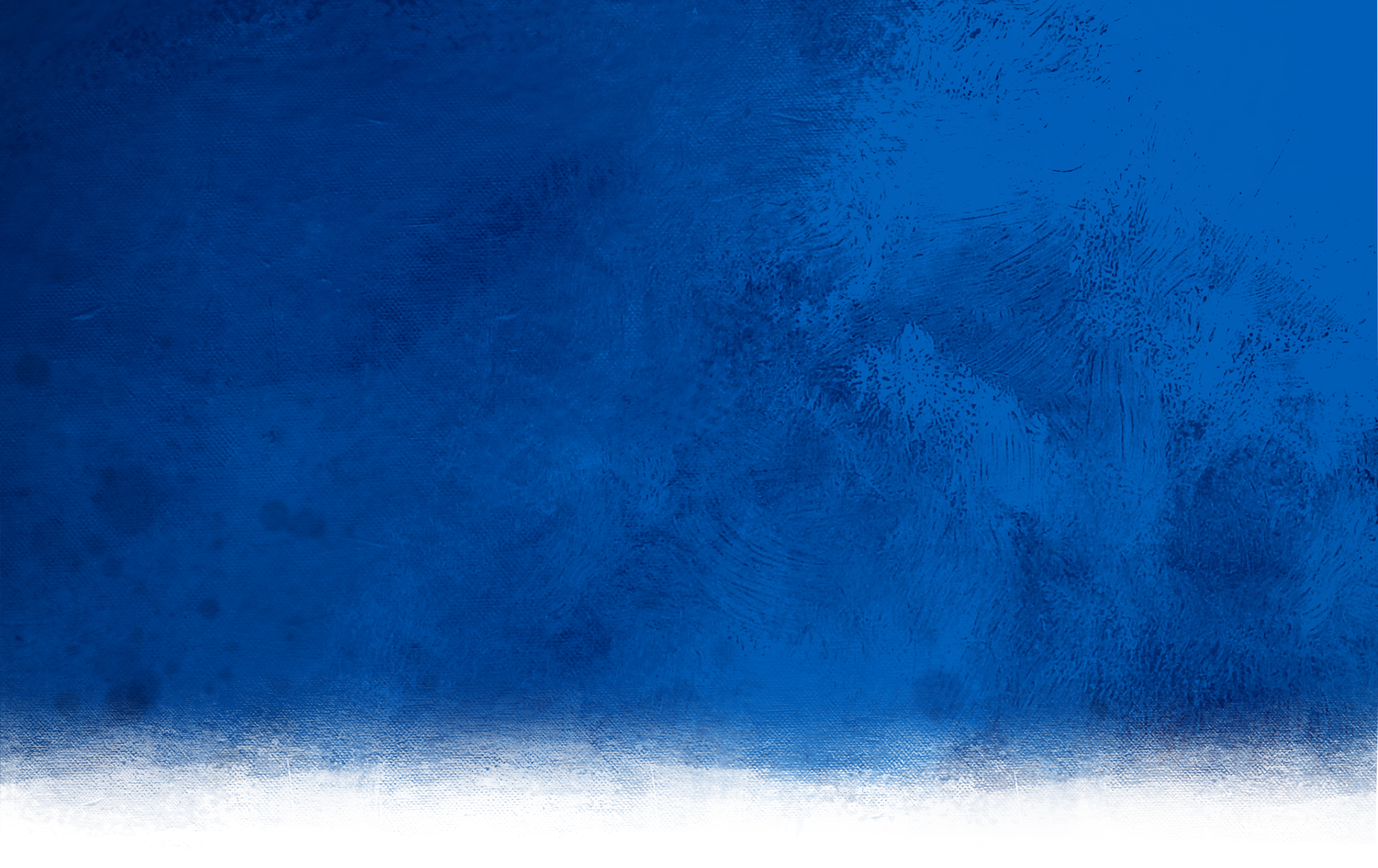 Journée du SEL
QUIZ
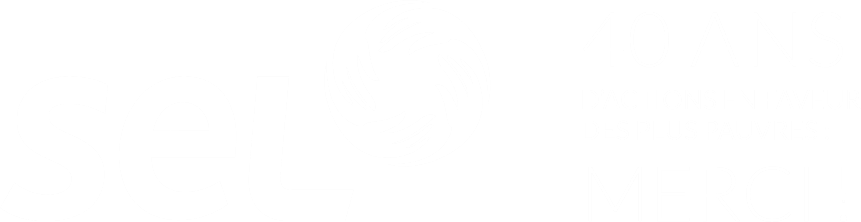 Dans la parabole, celui qui vient en aide à l’homme qui se fait dépouiller par des brigands est un lévite.
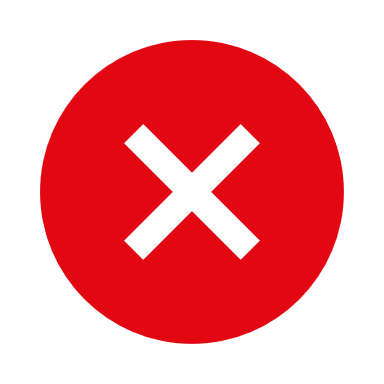 FAUX. 
C’EST UN SAMARITAIN.
Une action chrétienne dans un monde en détresse
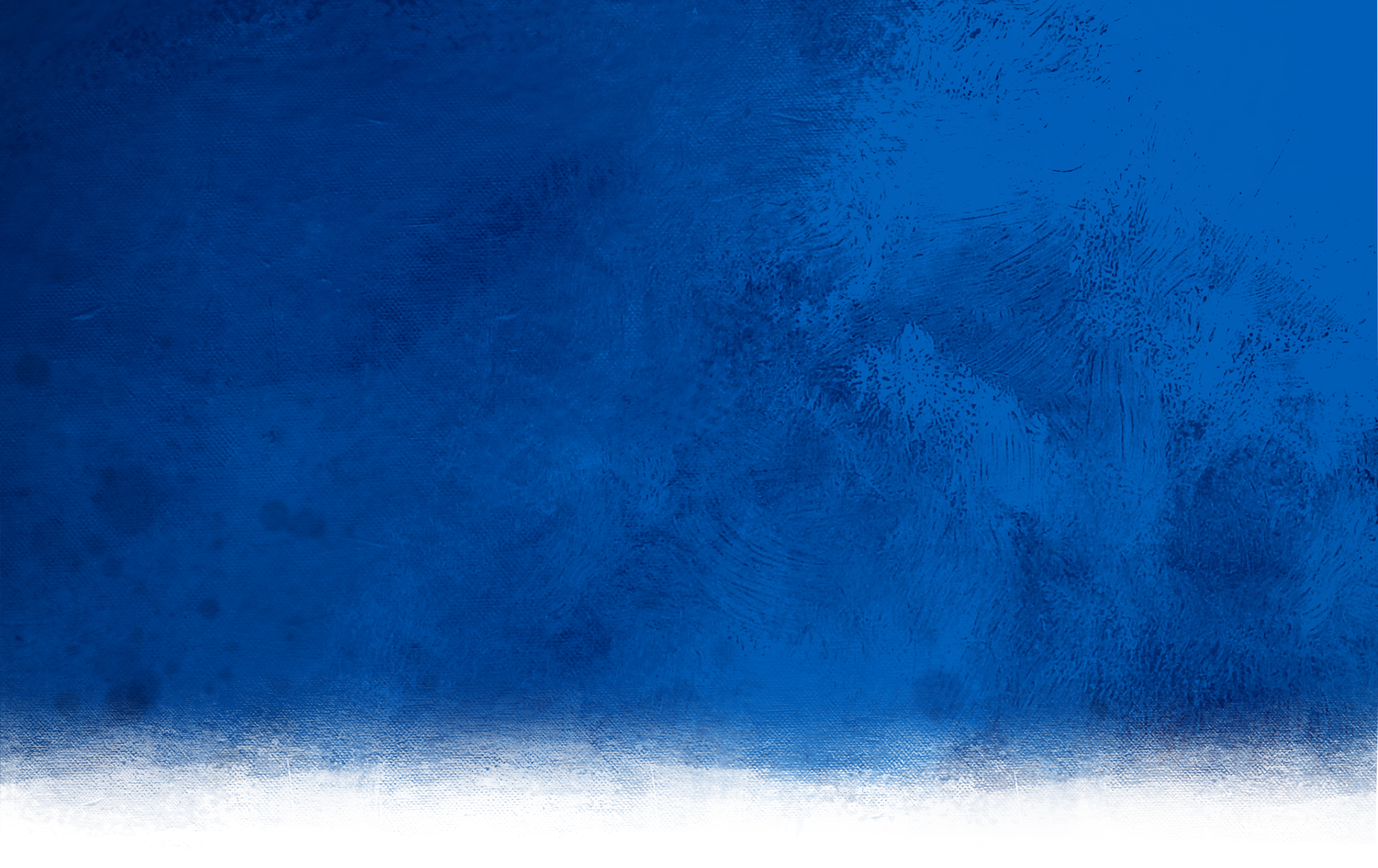 Journée du SEL
QUIZ
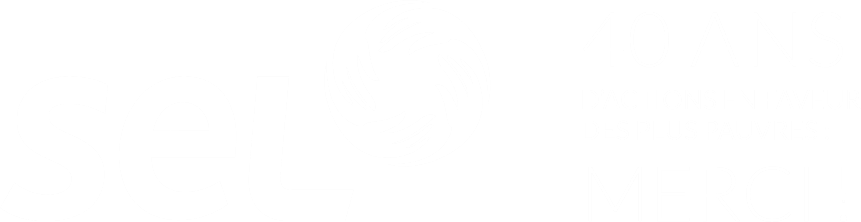 D’après Jésus, il n’y a pas de plus grand amour que de donner sa vie pour ses amis.
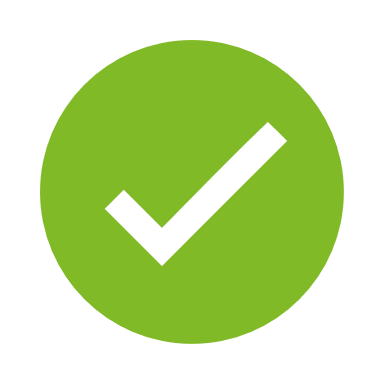 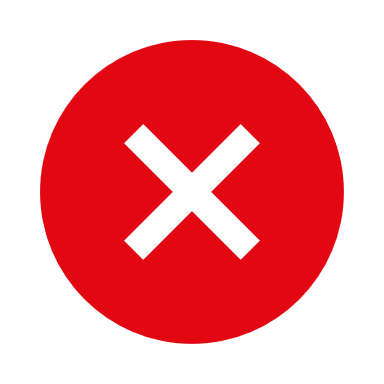 FAUX
VRAI
Une action chrétienne dans un monde en détresse
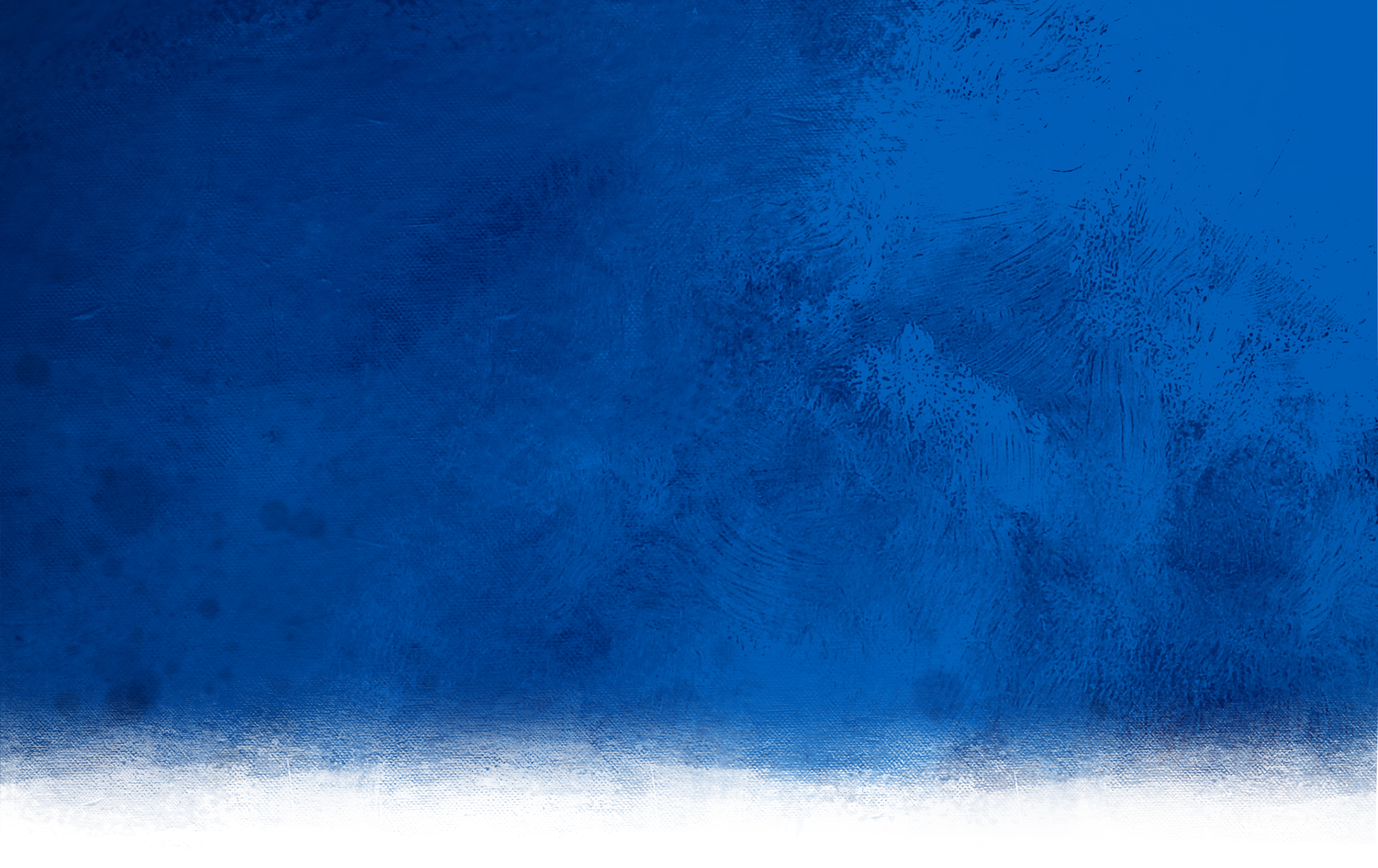 Journée du SEL
QUIZ
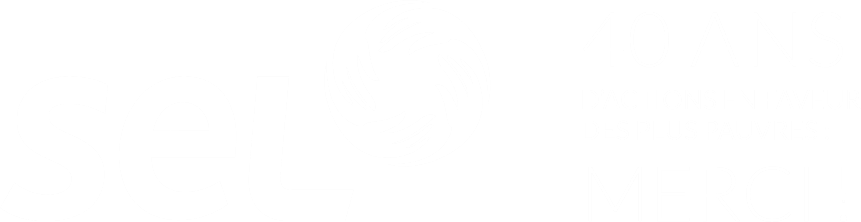 D’après Jésus, il n’y a pas de plus grand amour que de donner sa vie pour ses amis.
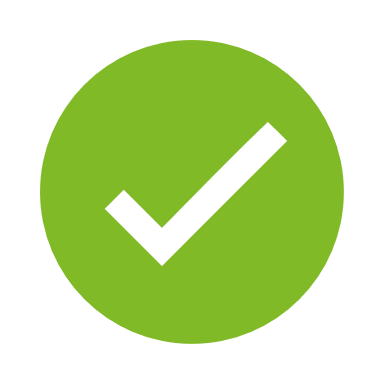 VRAI. 
CF. JEAN 15.13
Une action chrétienne dans un monde en détresse
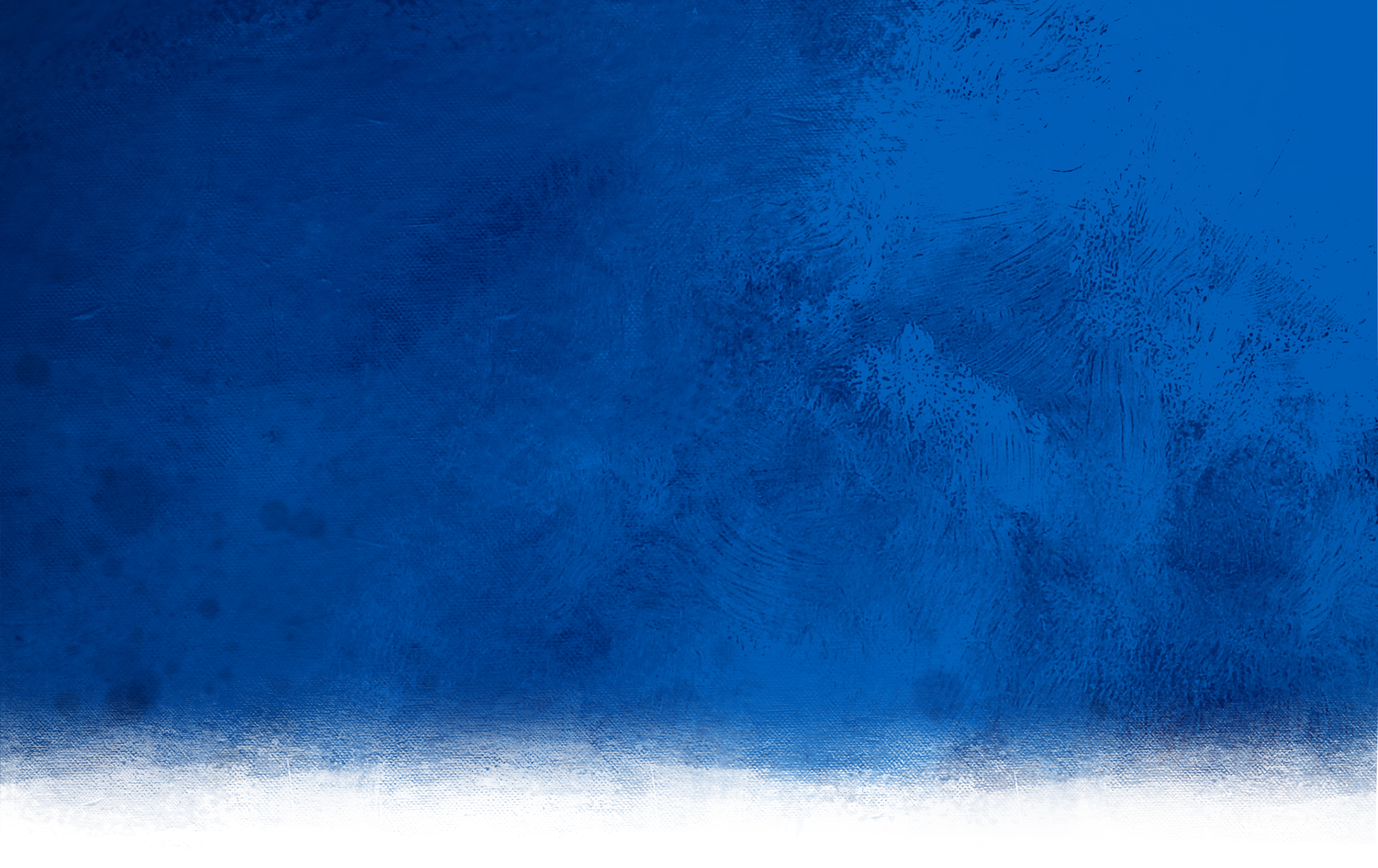 Journée du SEL
QUIZ
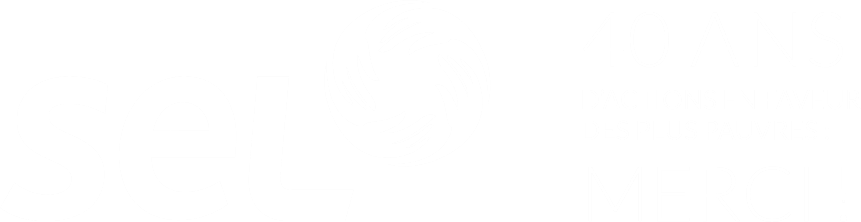 Le deuxième commandement que 
Jésus donne est de s’aimer soi-même.
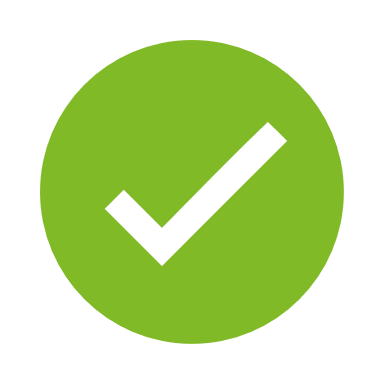 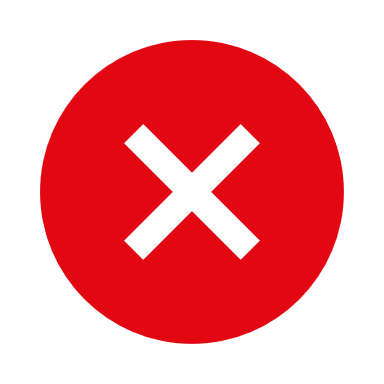 FAUX
VRAI
Une action chrétienne dans un monde en détresse
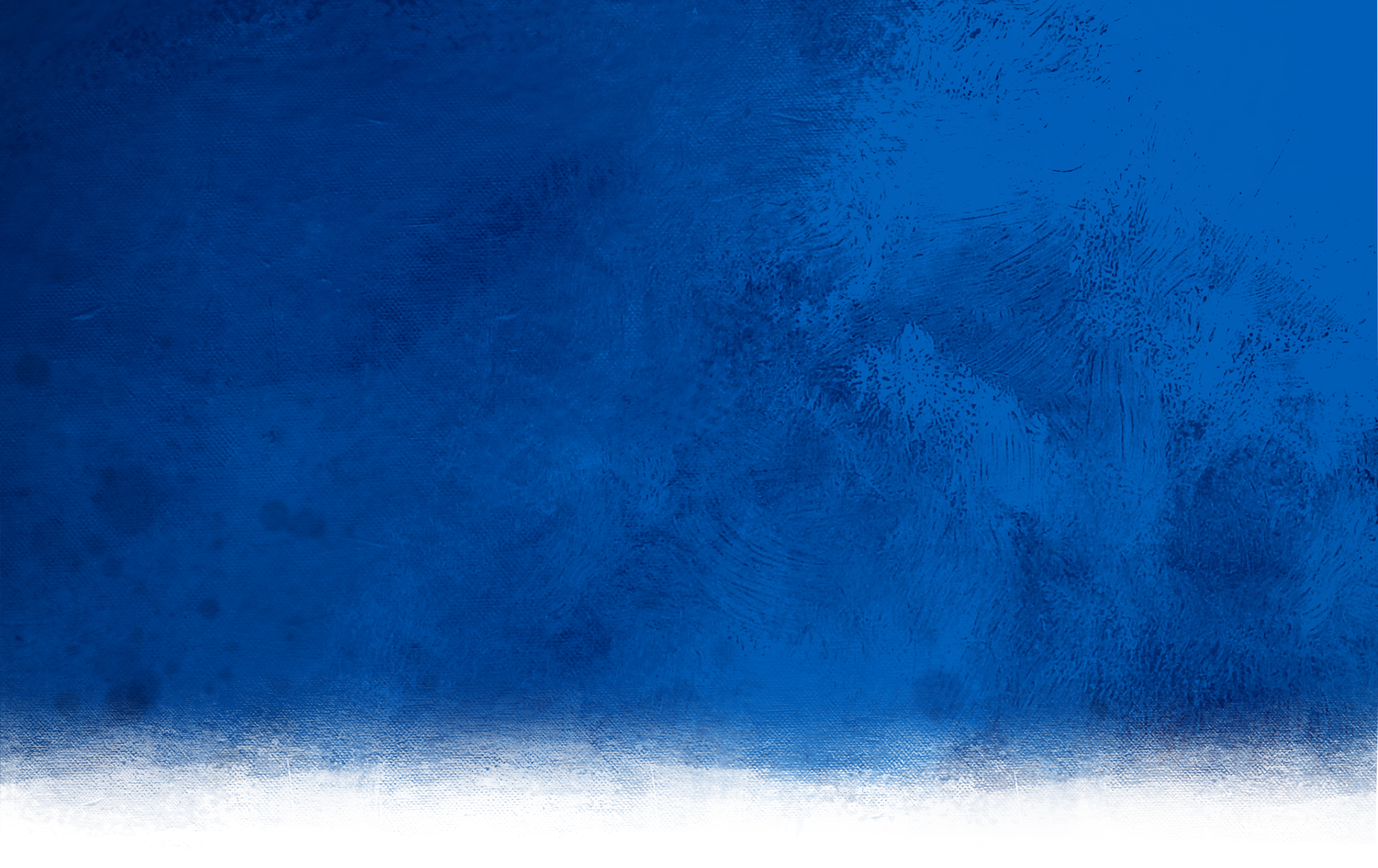 Journée du SEL
QUIZ
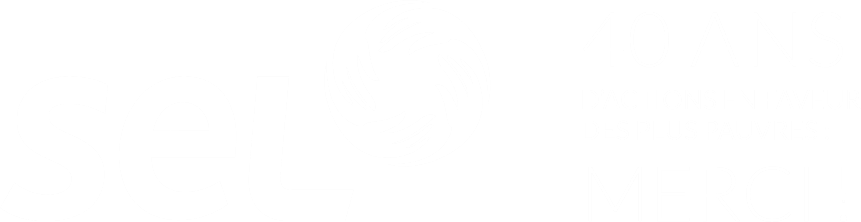 Le deuxième commandement que 
Jésus donne est de s’aimer soi-même.
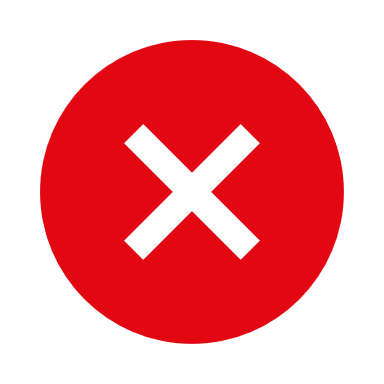 FAUX. 
C’EST D’AIMER SON PROCHAIN COMME SOI-MÊME 
(cf. Matthieu 22.39).
Une action chrétienne dans un monde en détresse
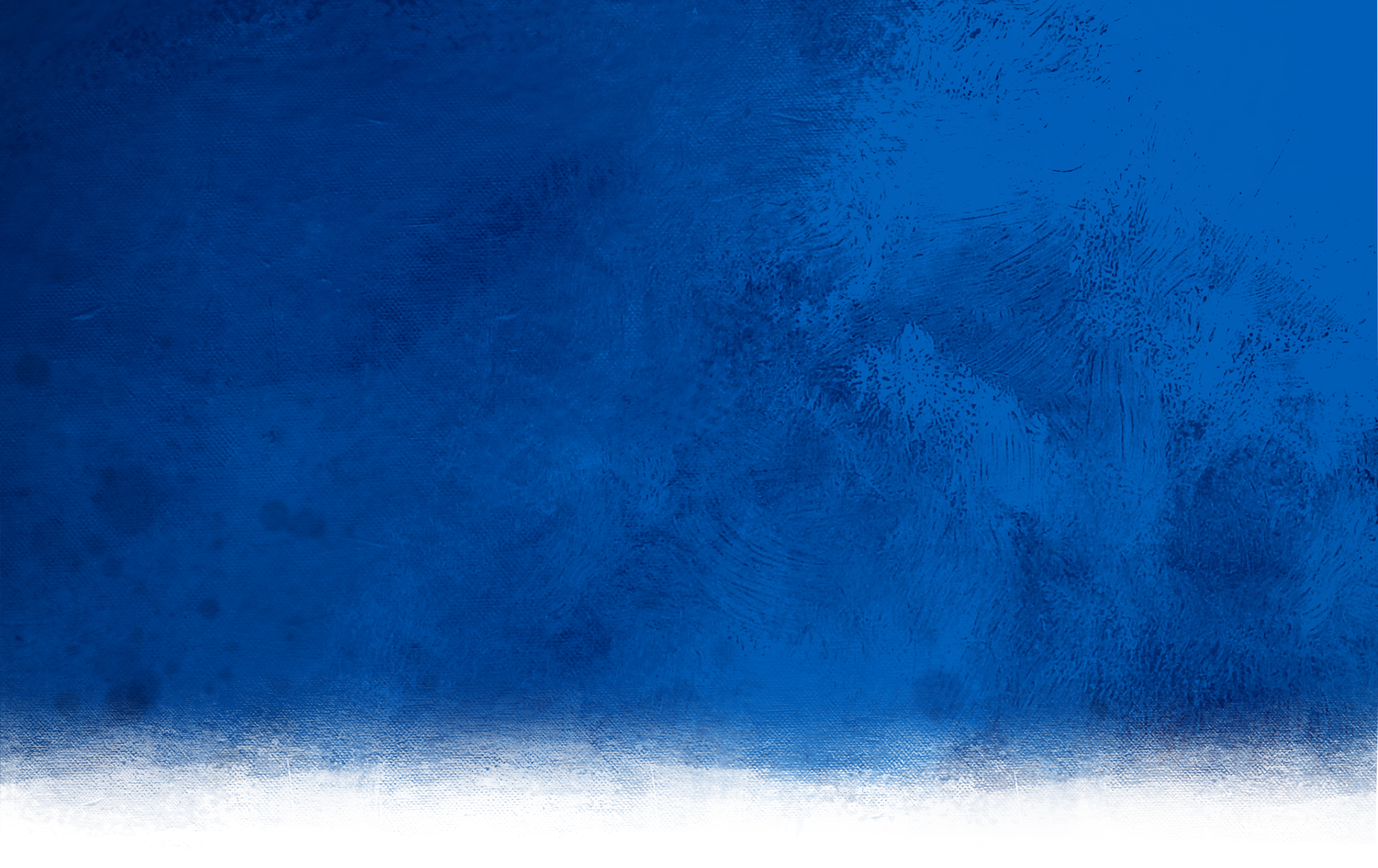 Journée du SEL
QUIZ
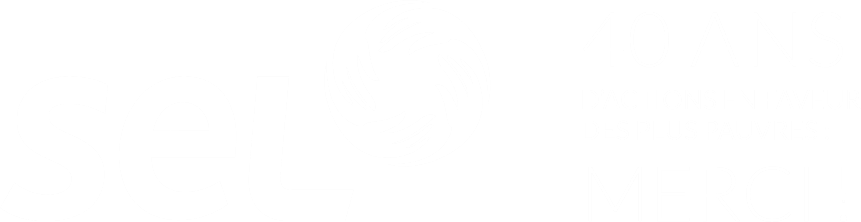 Dans l’Ancien Testament, Dieu reproche à son peuple d’avoir négligé le pauvre, la veuve et l’orphelin.
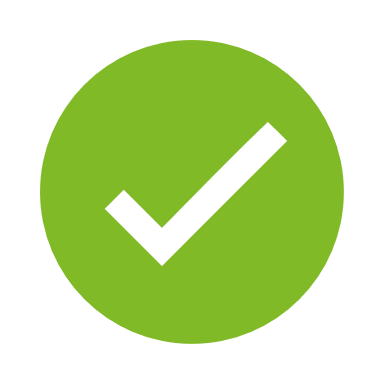 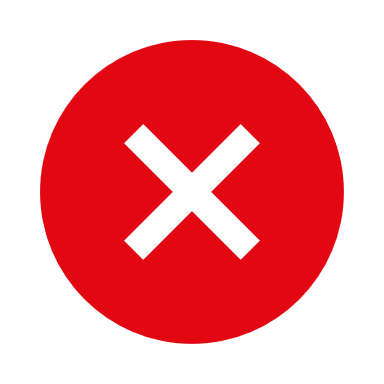 FAUX
VRAI
Une action chrétienne dans un monde en détresse
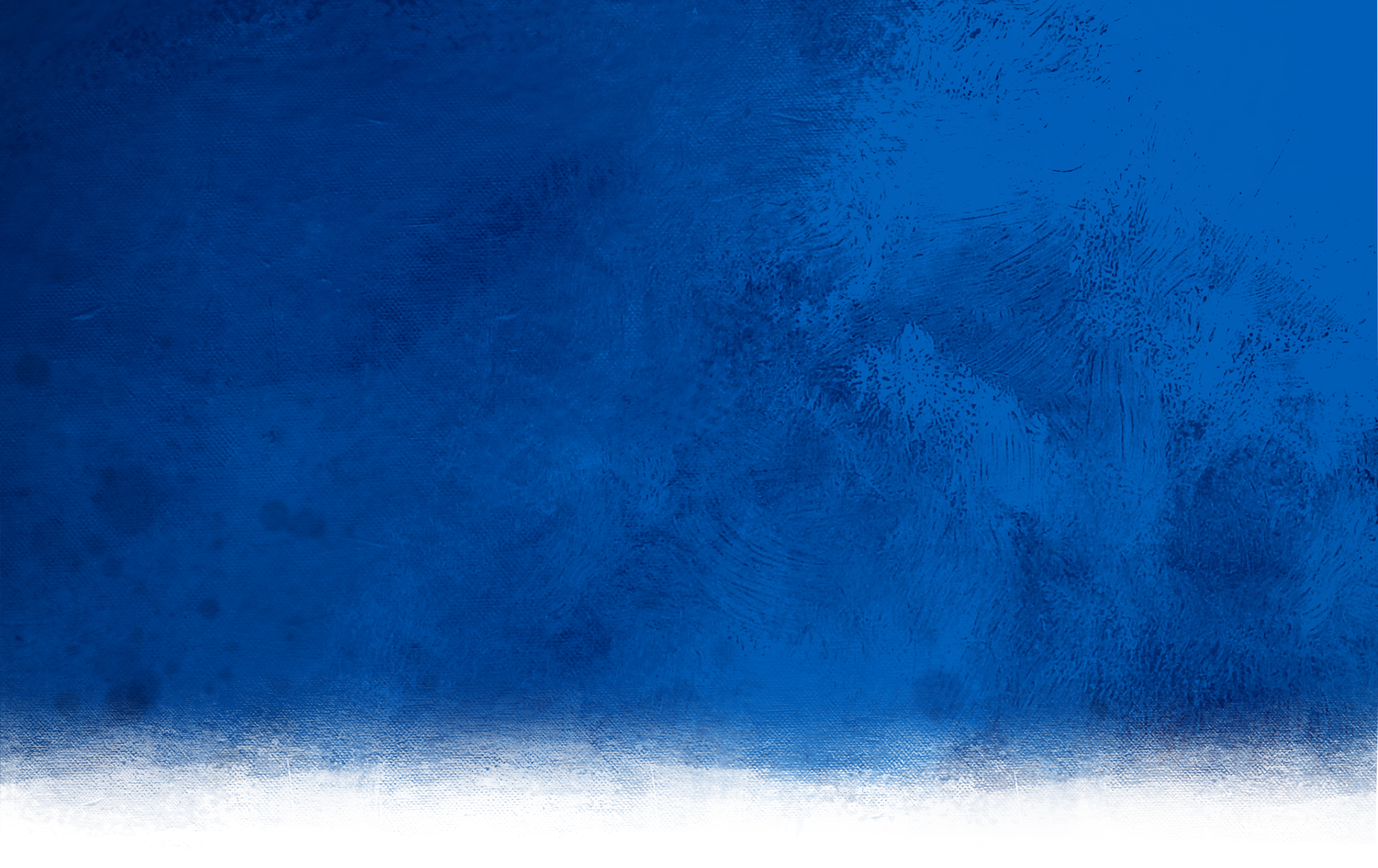 Journée du SEL
QUIZ
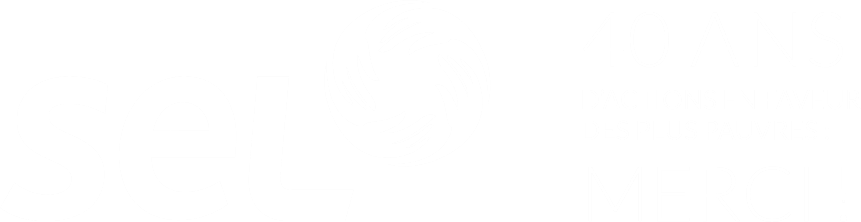 Dans l’Ancien Testament, Dieu reproche à son peuple d’avoir négligé le pauvre, la veuve et l’orphelin.
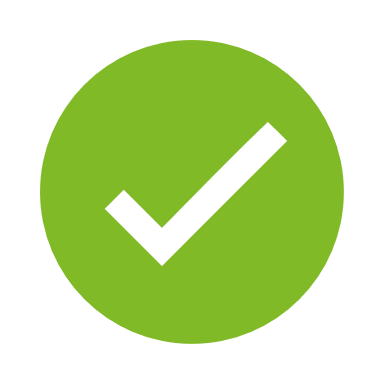 VRAI. 
ON LE RETROUVE À PLUSIEURS REPRISES DANS LES PAROLES DES PROPHÈTES.
Une action chrétienne dans un monde en détresse
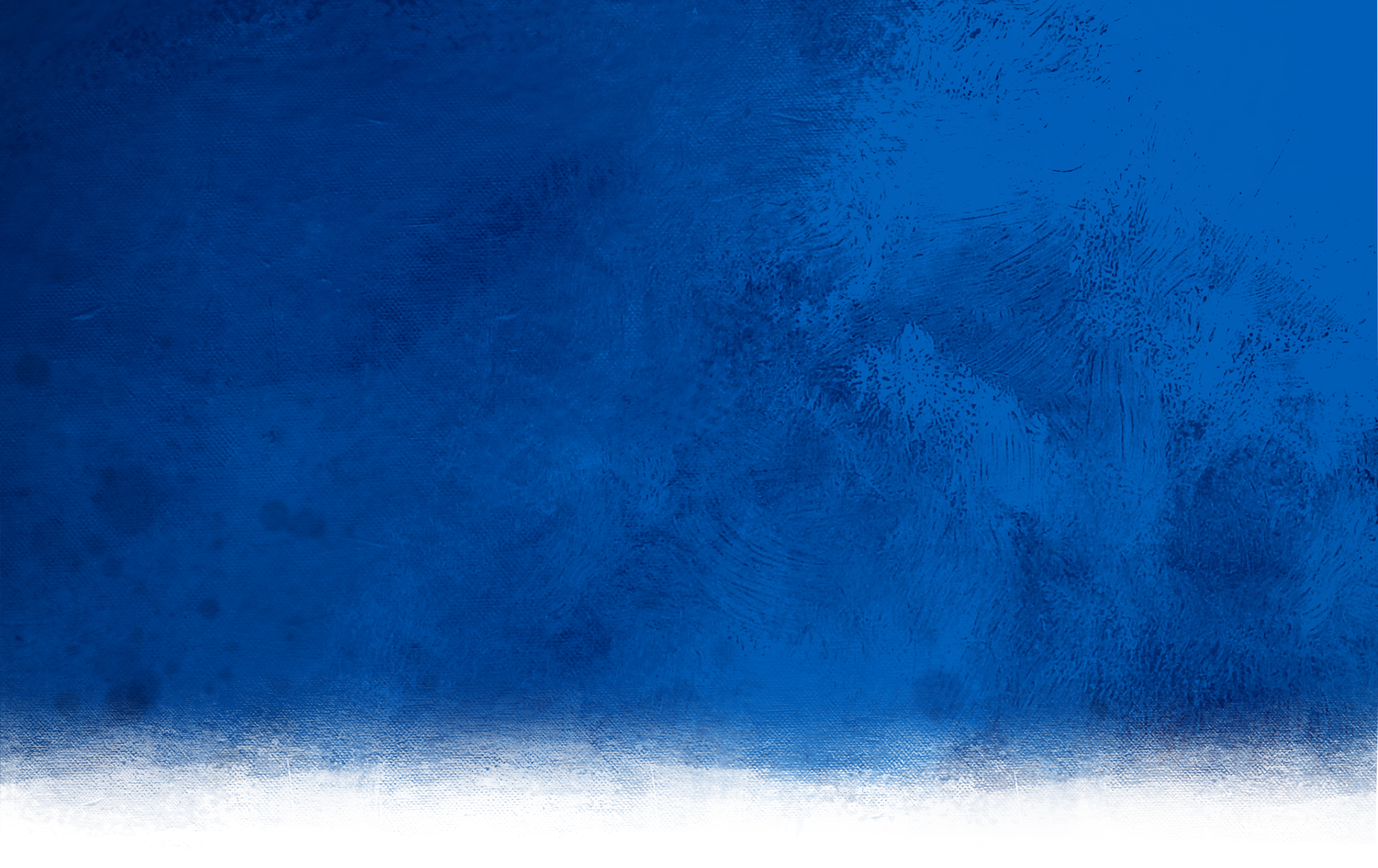 Journée du SEL
QUIZ
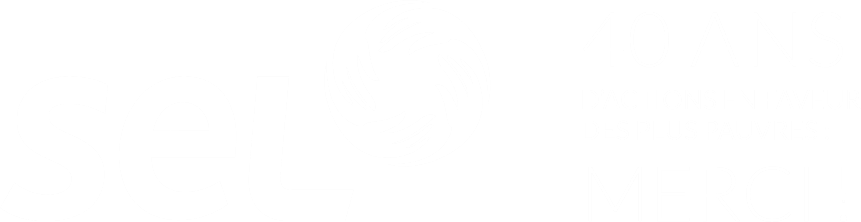 Paul salue la générosité des Romains.
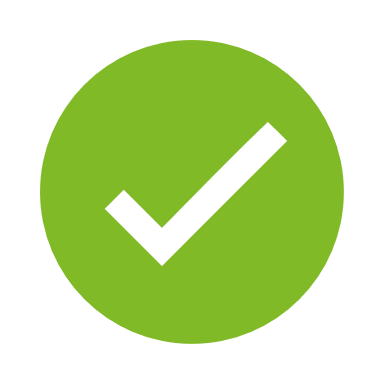 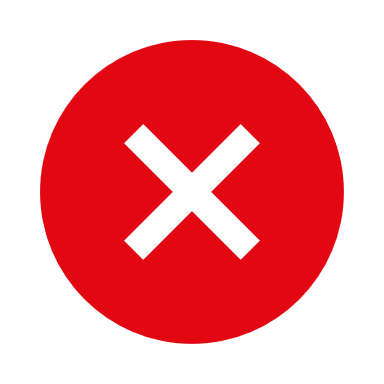 FAUX
VRAI
Une action chrétienne dans un monde en détresse
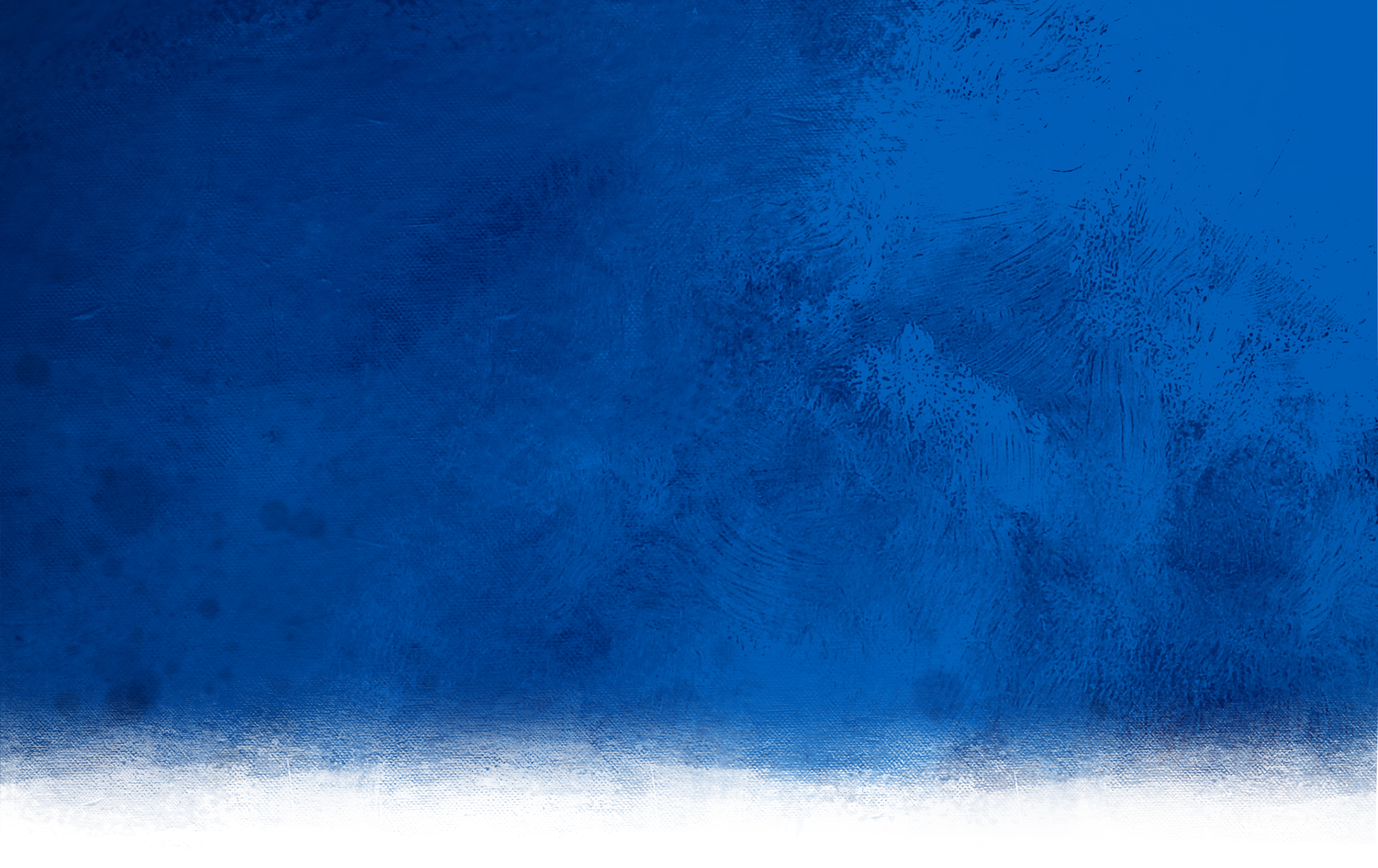 Journée du SEL
QUIZ
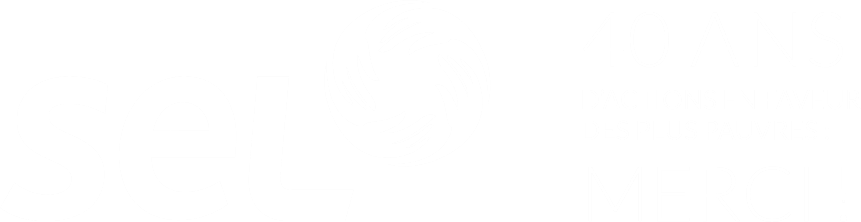 Paul salue la générosité des Romains.
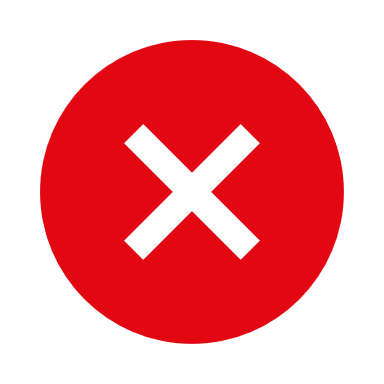 FAUX. 
 IL SALUE LA GÉNÉROSITÉ DES PHILIPPIENS (4.16-18)
Une action chrétienne dans un monde en détresse
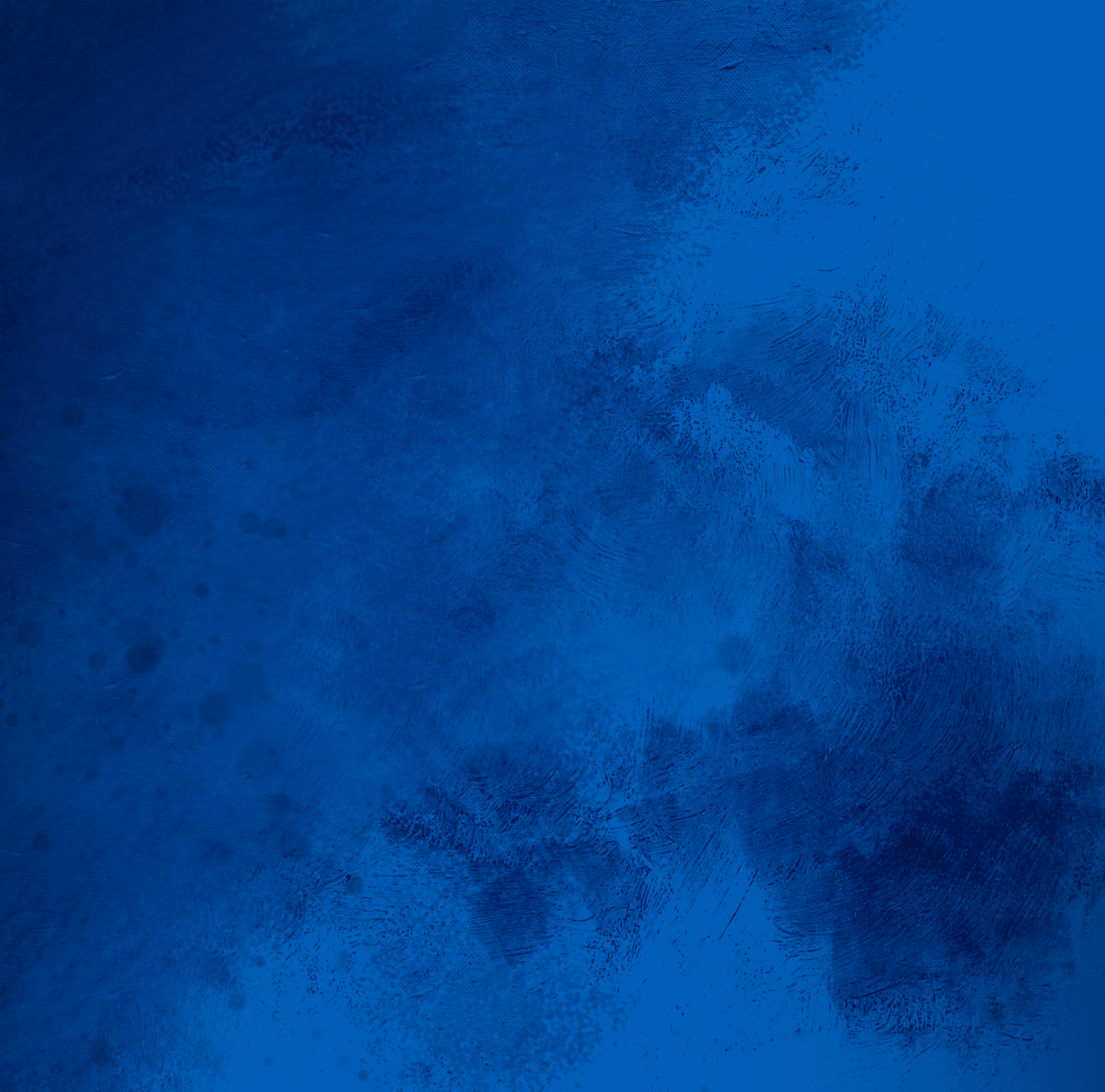 JOURNÉE 
DU SEL
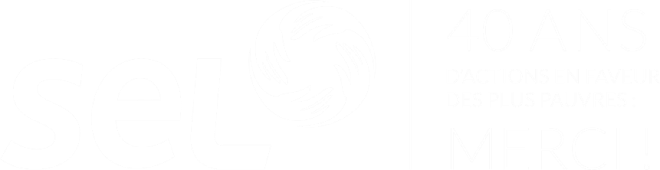 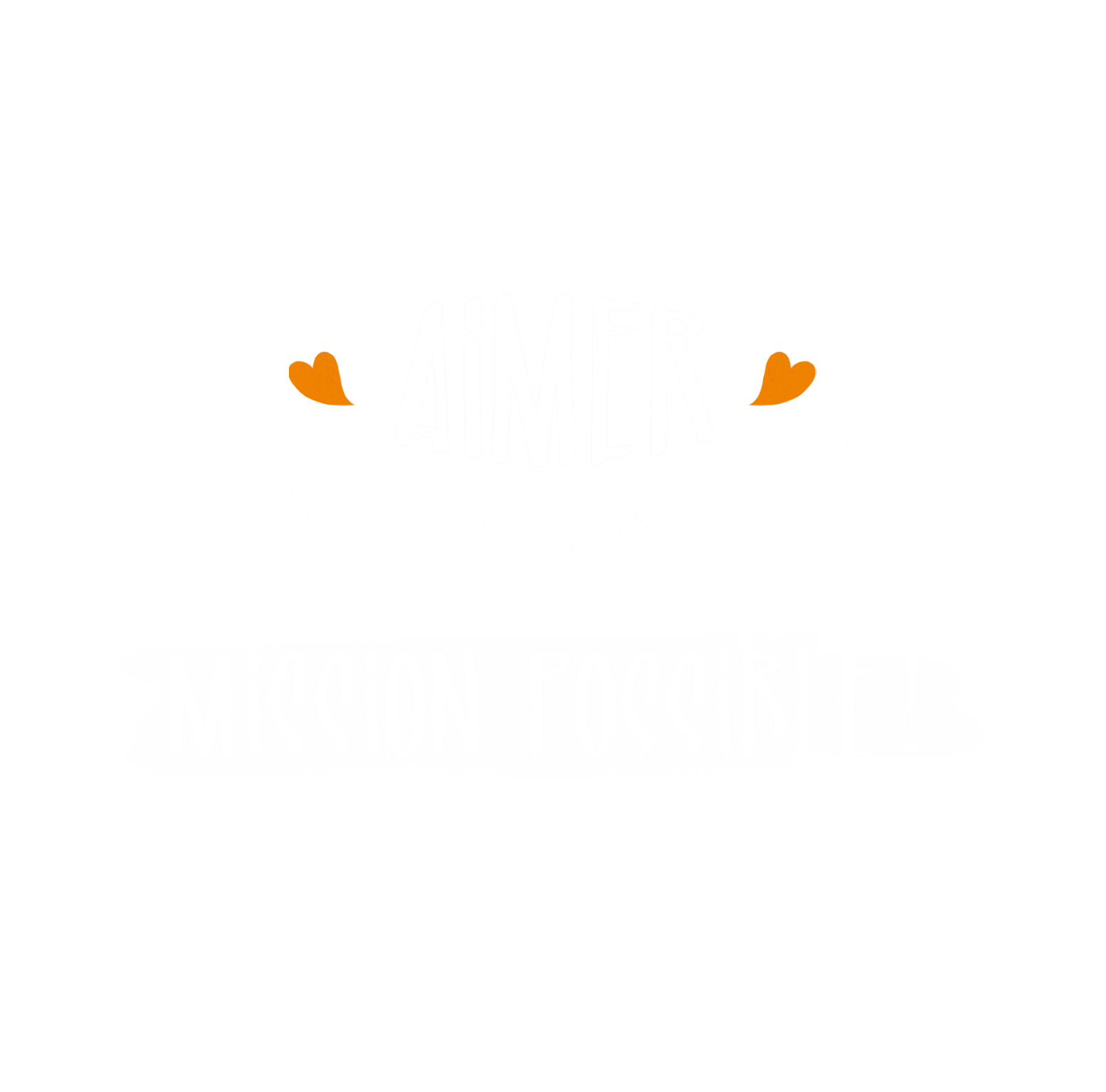 QUIZ 
SUR LE SEL ET SES PARTENAIRES
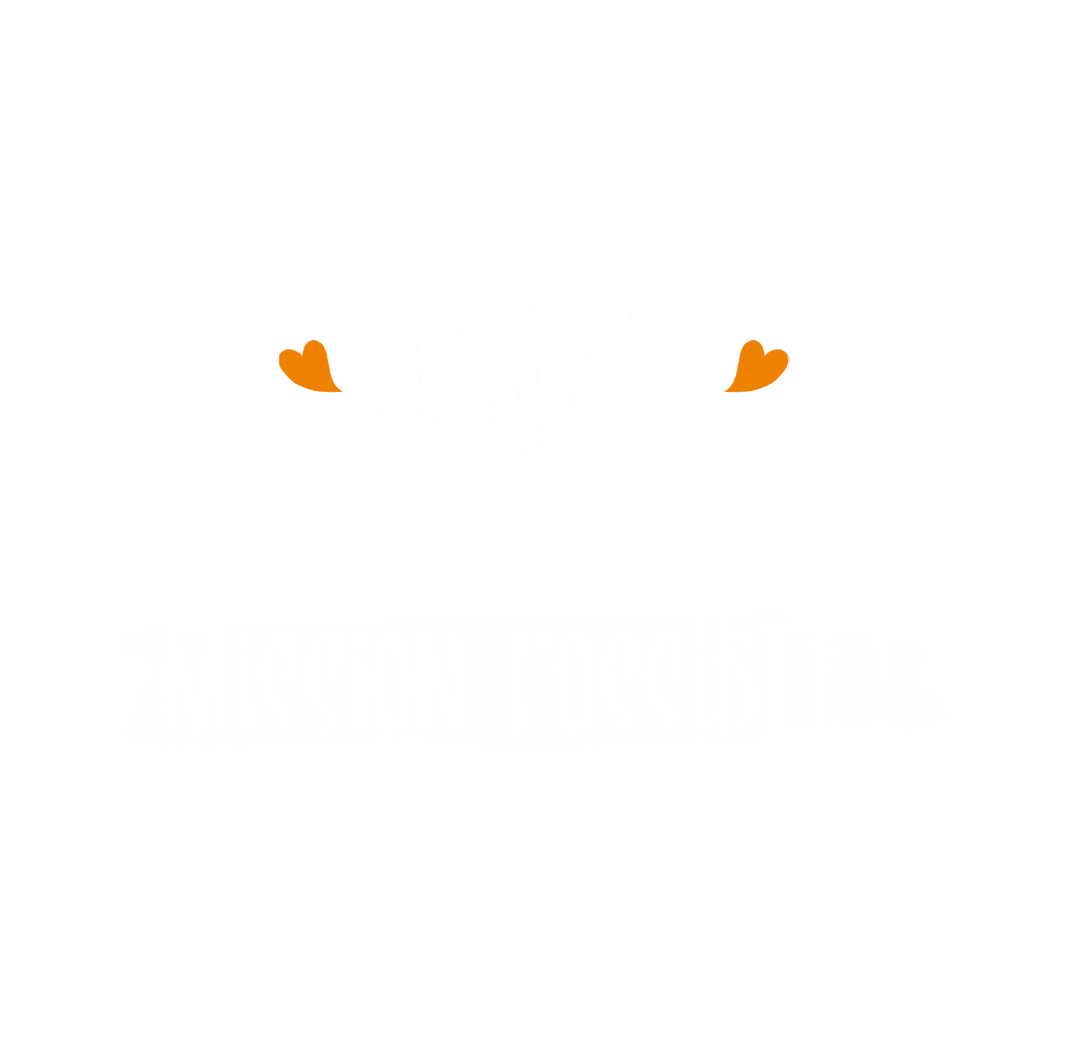 Une action chrétienne dans un monde en détresse
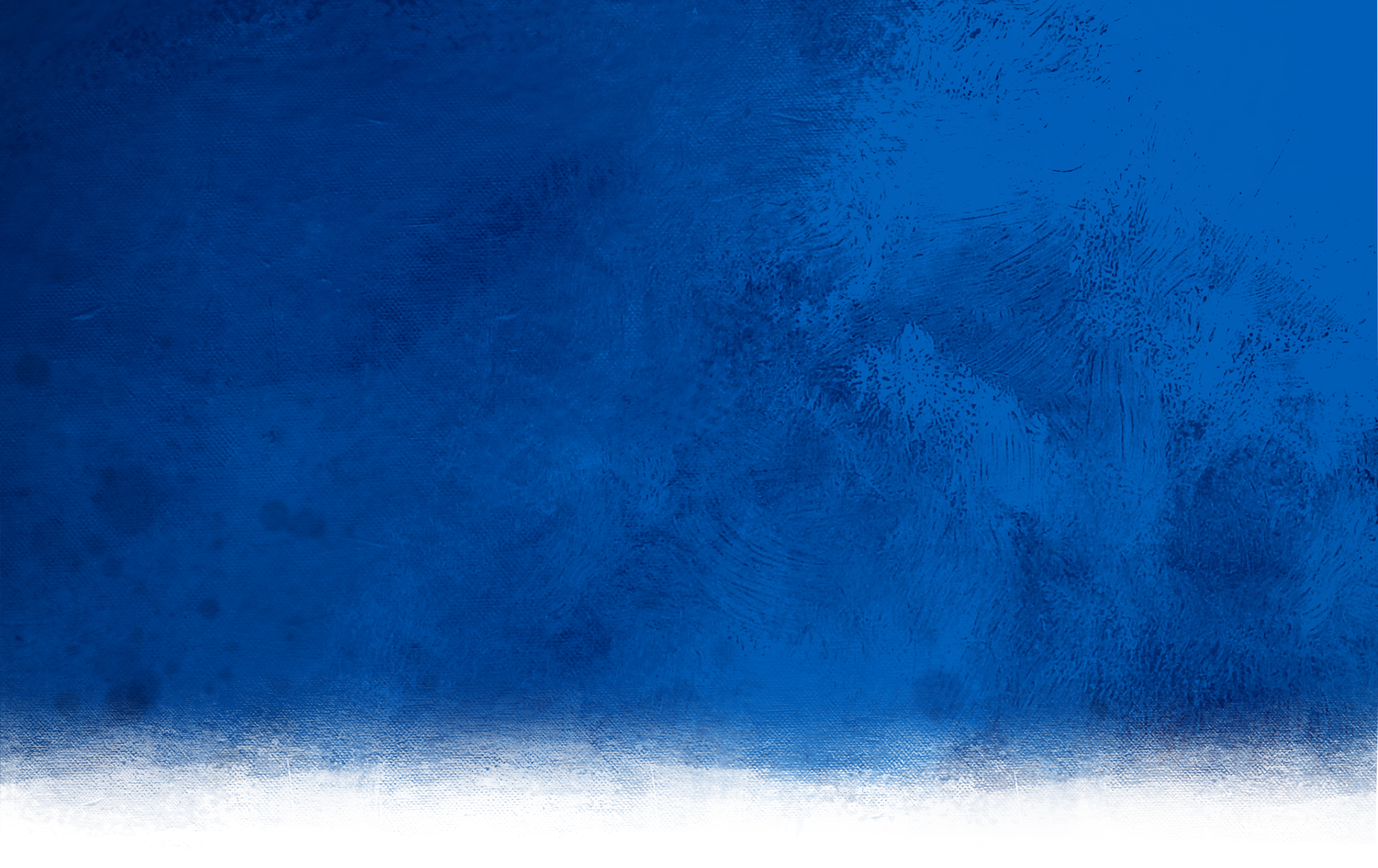 Journée du SEL
QUIZ
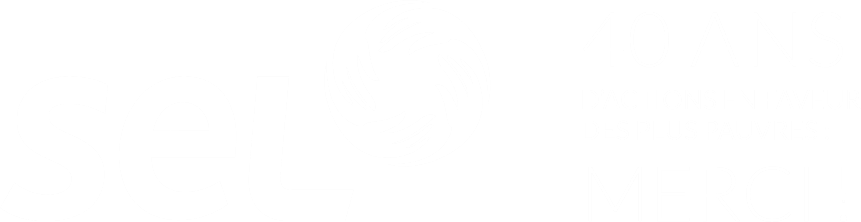 Cette année, le SEL fête ses 50 ans !
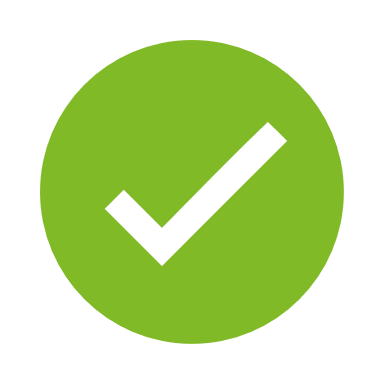 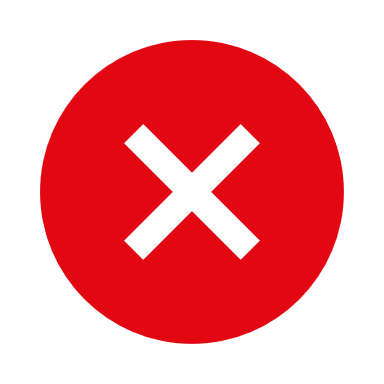 FAUX
VRAI
Une action chrétienne dans un monde en détresse
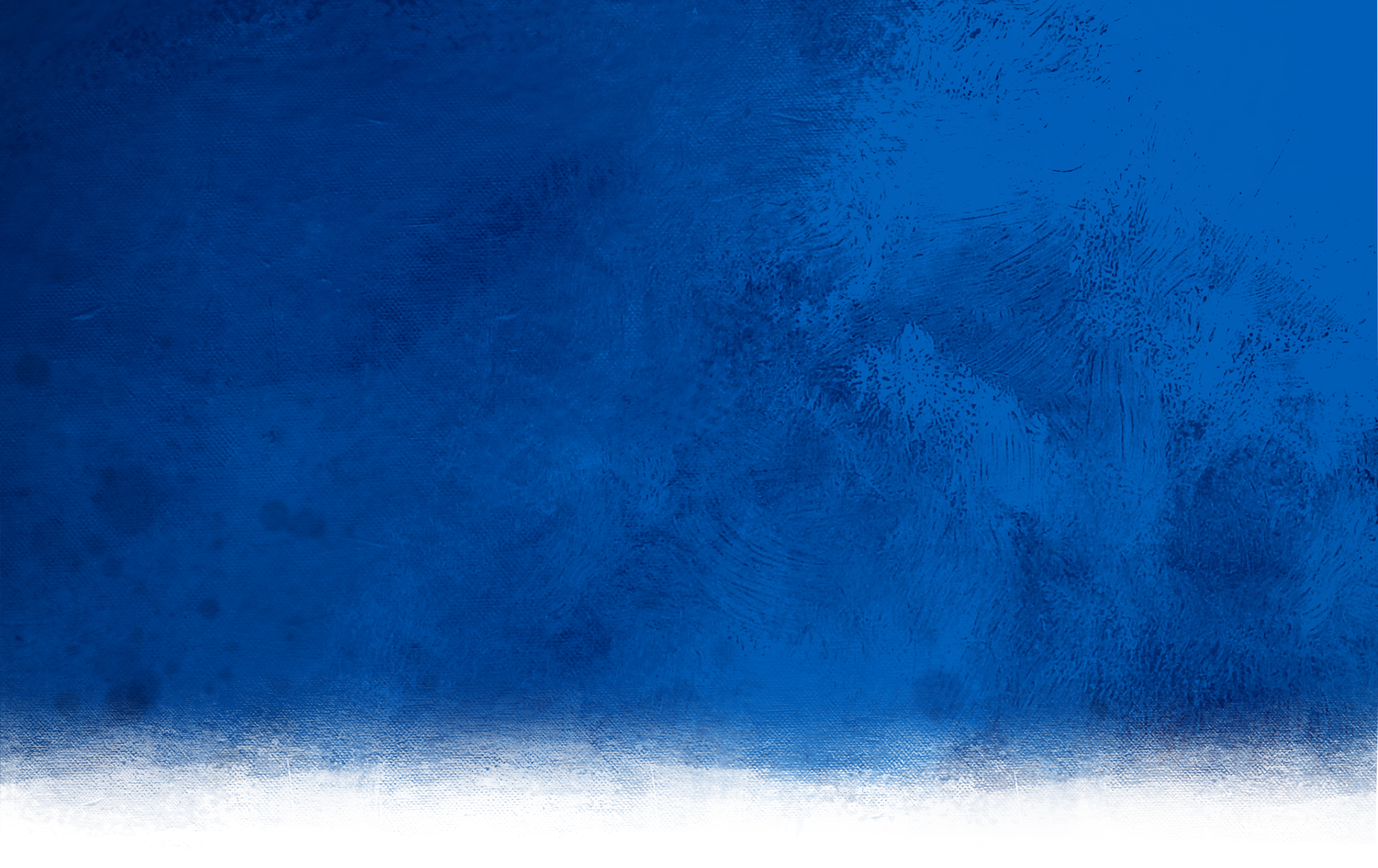 Journée du SEL
QUIZ
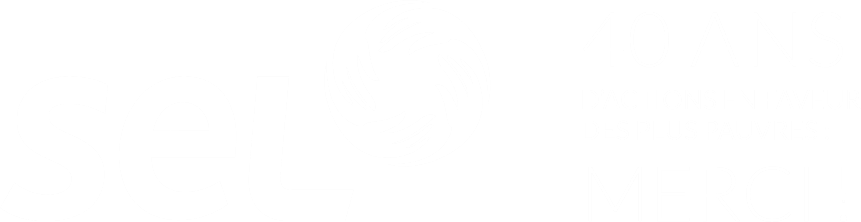 Cette année, le SEL fête ses 50 ans !
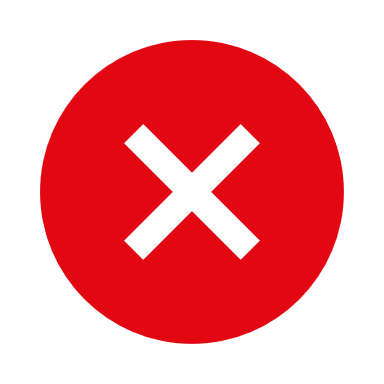 FAUX. 
LE SEL FÊTE SON QUARANTIÈME ANNIVERSAIRE.
Une action chrétienne dans un monde en détresse
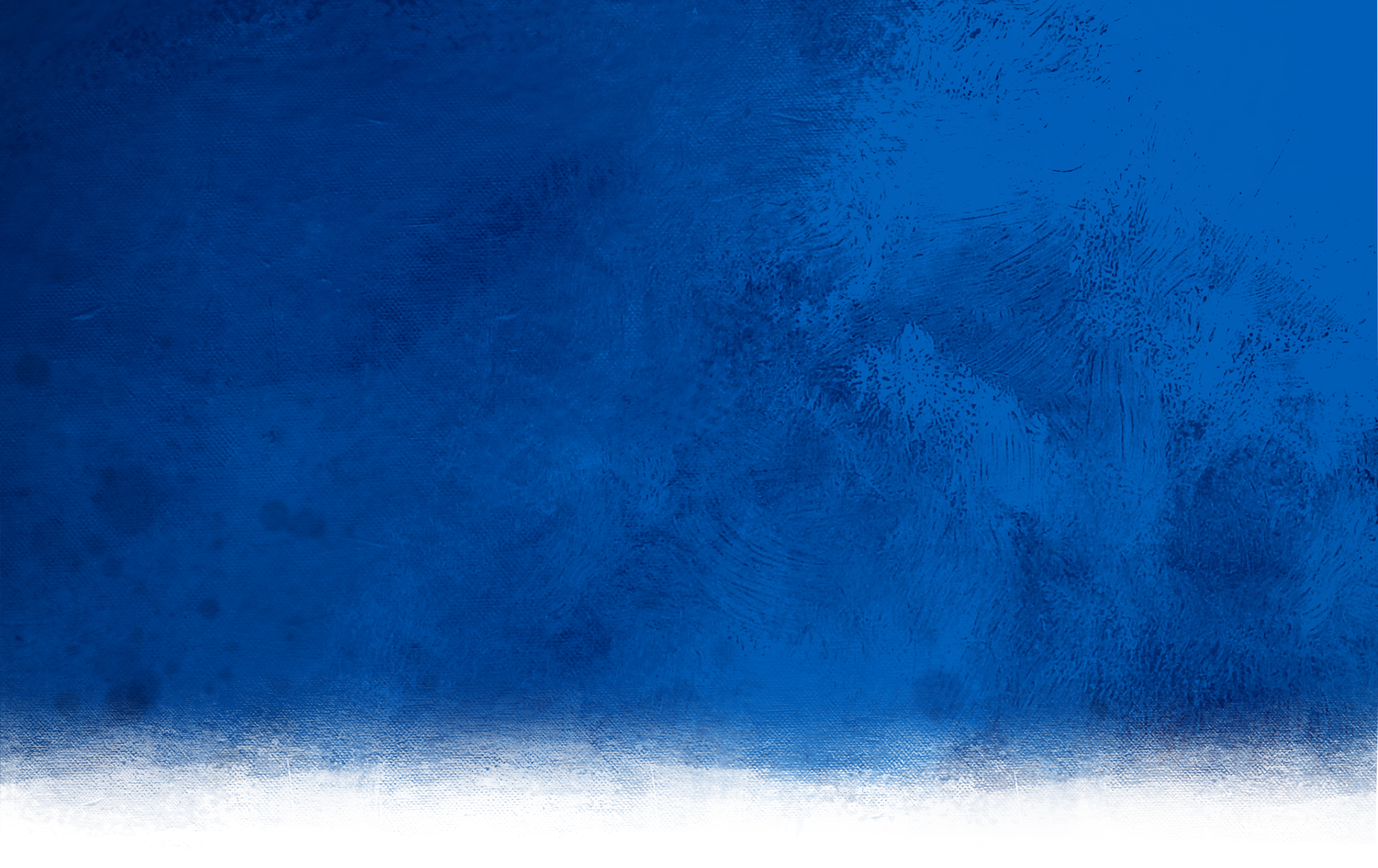 Journée du SEL
QUIZ
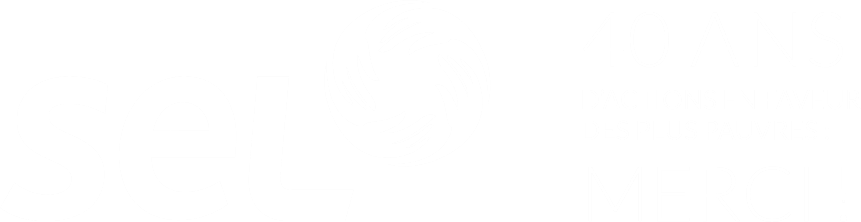 « Partenaire » fait partie des 4 mots clés du SEL.
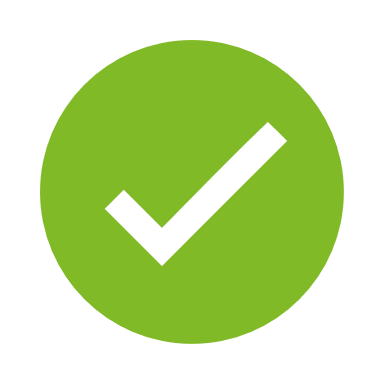 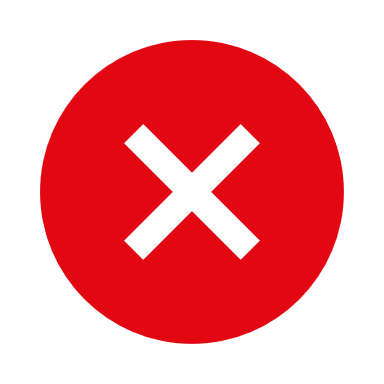 FAUX
VRAI
Une action chrétienne dans un monde en détresse
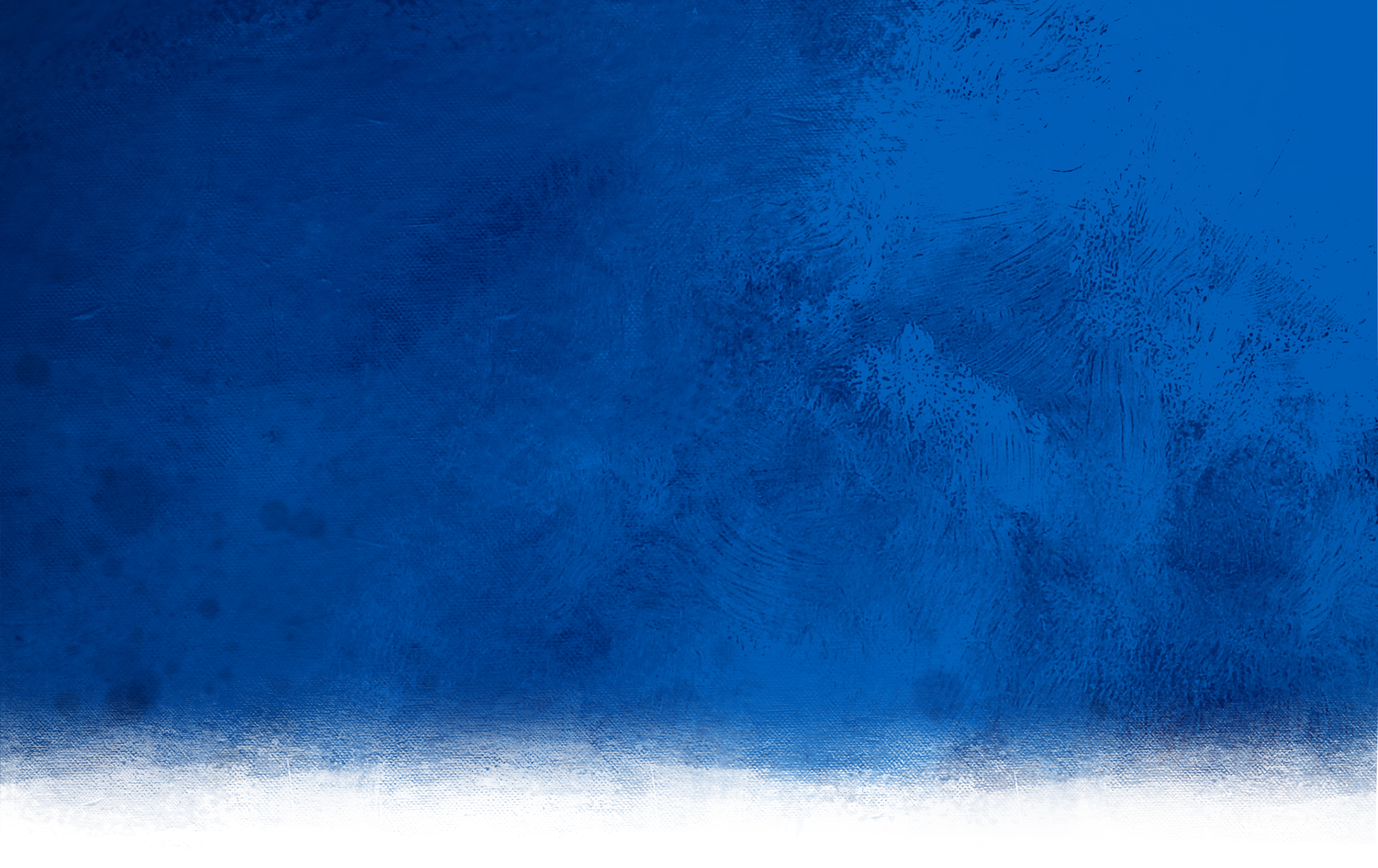 Journée du SEL
QUIZ
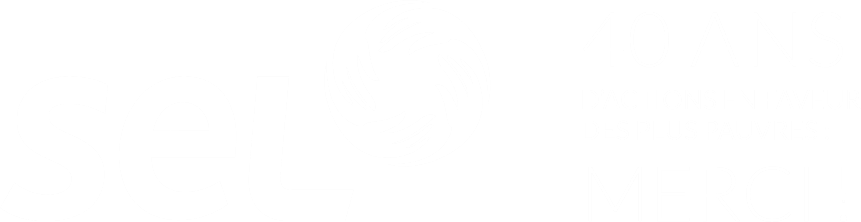 « Partenaire » fait partie des 4 mots clés du SEL.
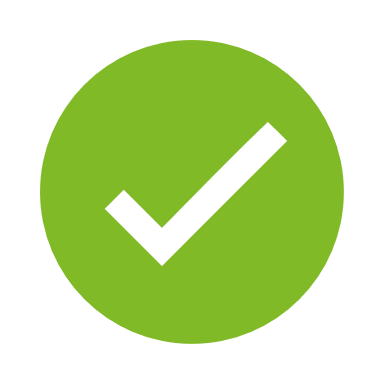 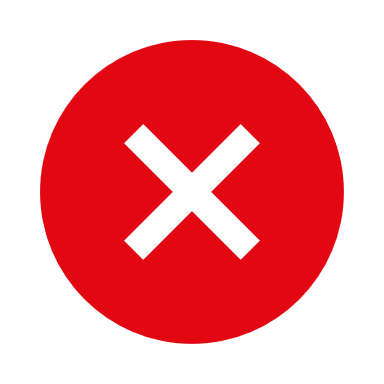 VRAI. 
LES 3 AUTRES MOTS CLÉS SONT : 
CHRÉTIEN, PAUVRETÉ ET RESPONSABILITÉ.
Une action chrétienne dans un monde en détresse
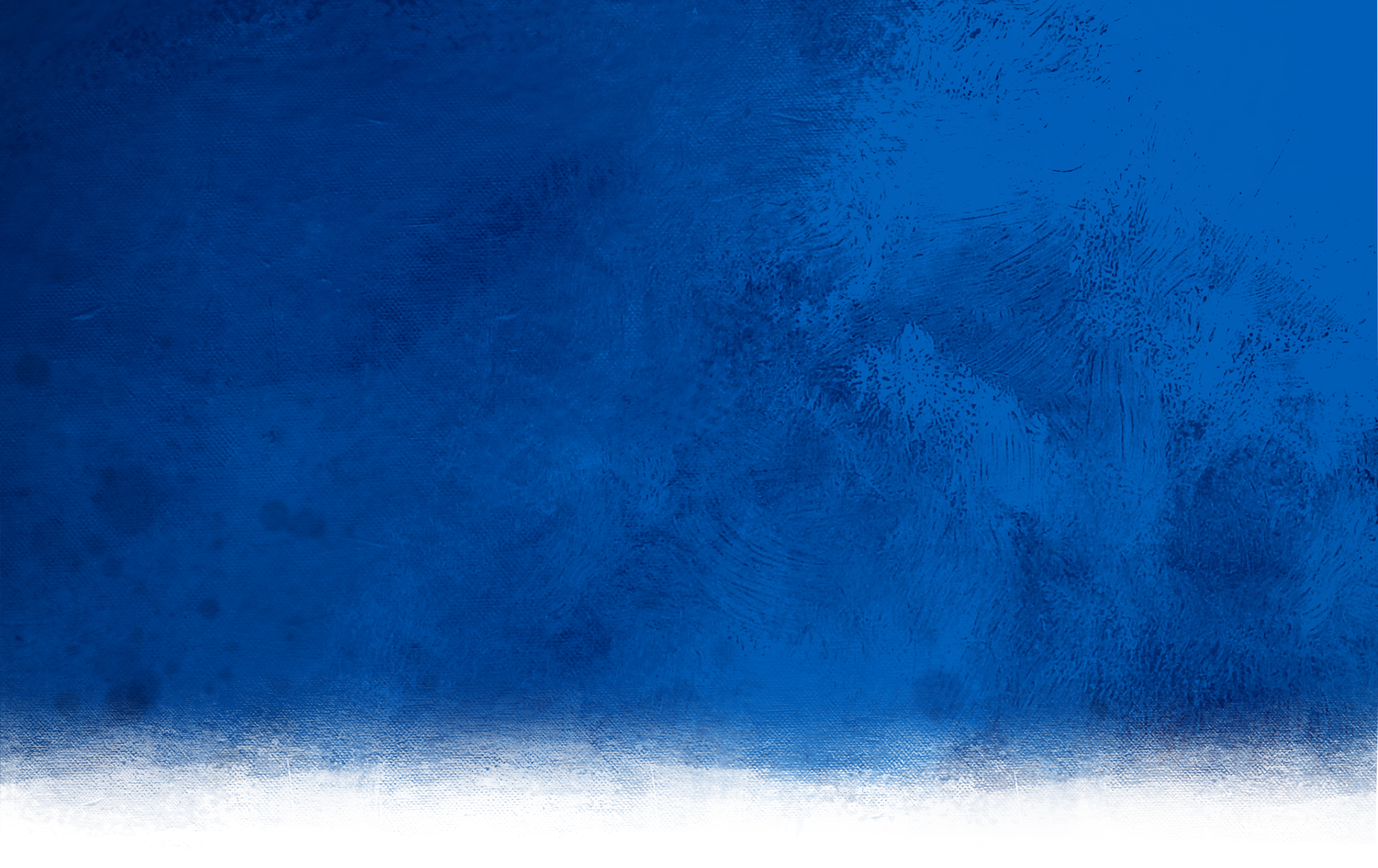 Journée du SEL
QUIZ
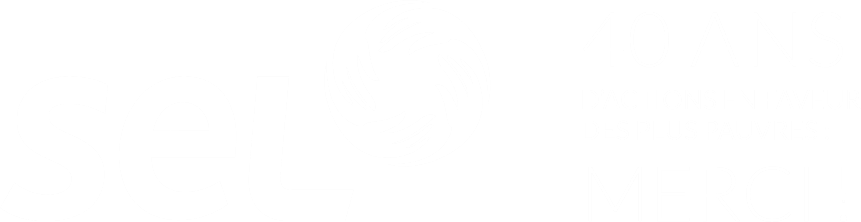 Le SEL est organisé autour de 4 missions sociales.
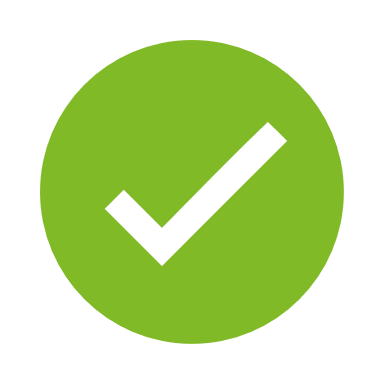 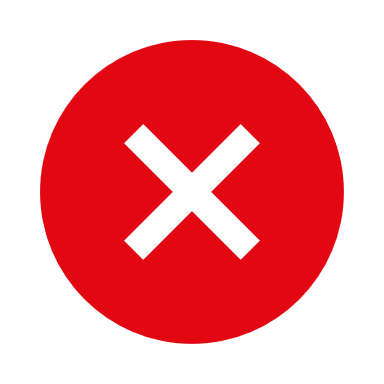 FAUX
VRAI
Une action chrétienne dans un monde en détresse
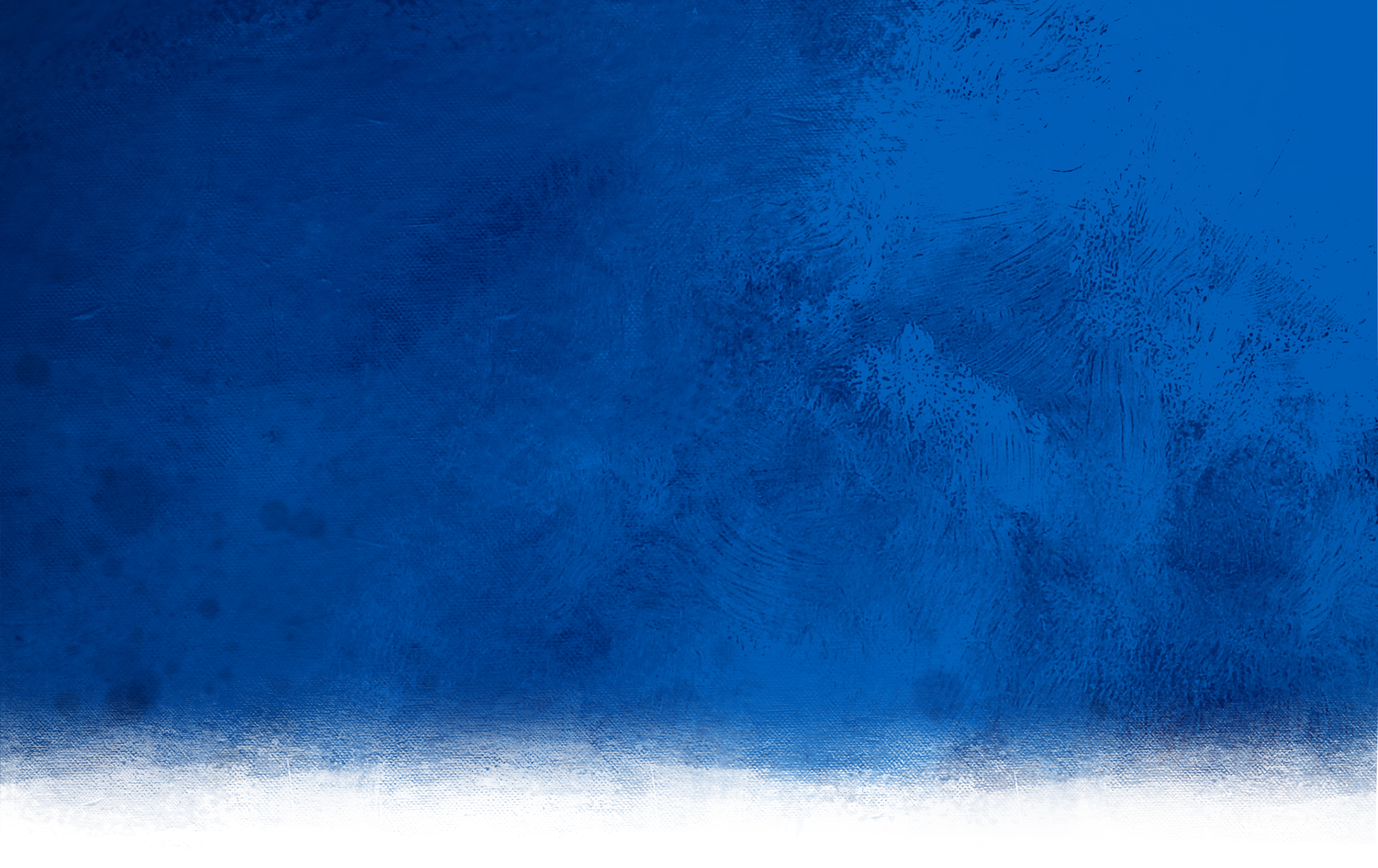 Journée du SEL
QUIZ
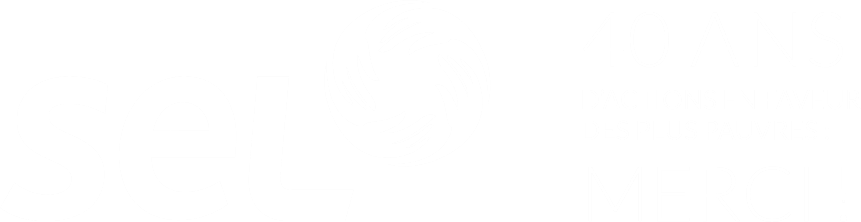 Le SEL est organisé autour de 4 missions sociales.
VRAI. 
LES 4 MISSIONS SOCIALES DU SEL SONT : 
LE PARRAINAGE D’ENFANTS, 
LES PROJETS DE DÉVELOPPEMENT, 
LE SECOURS D’URGENCE 
LA SENSIBILISATION.
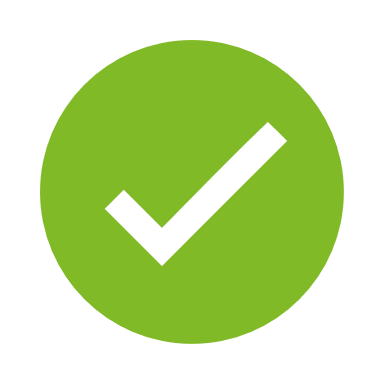 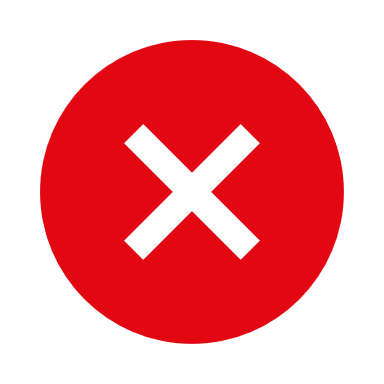 Une action chrétienne dans un monde en détresse
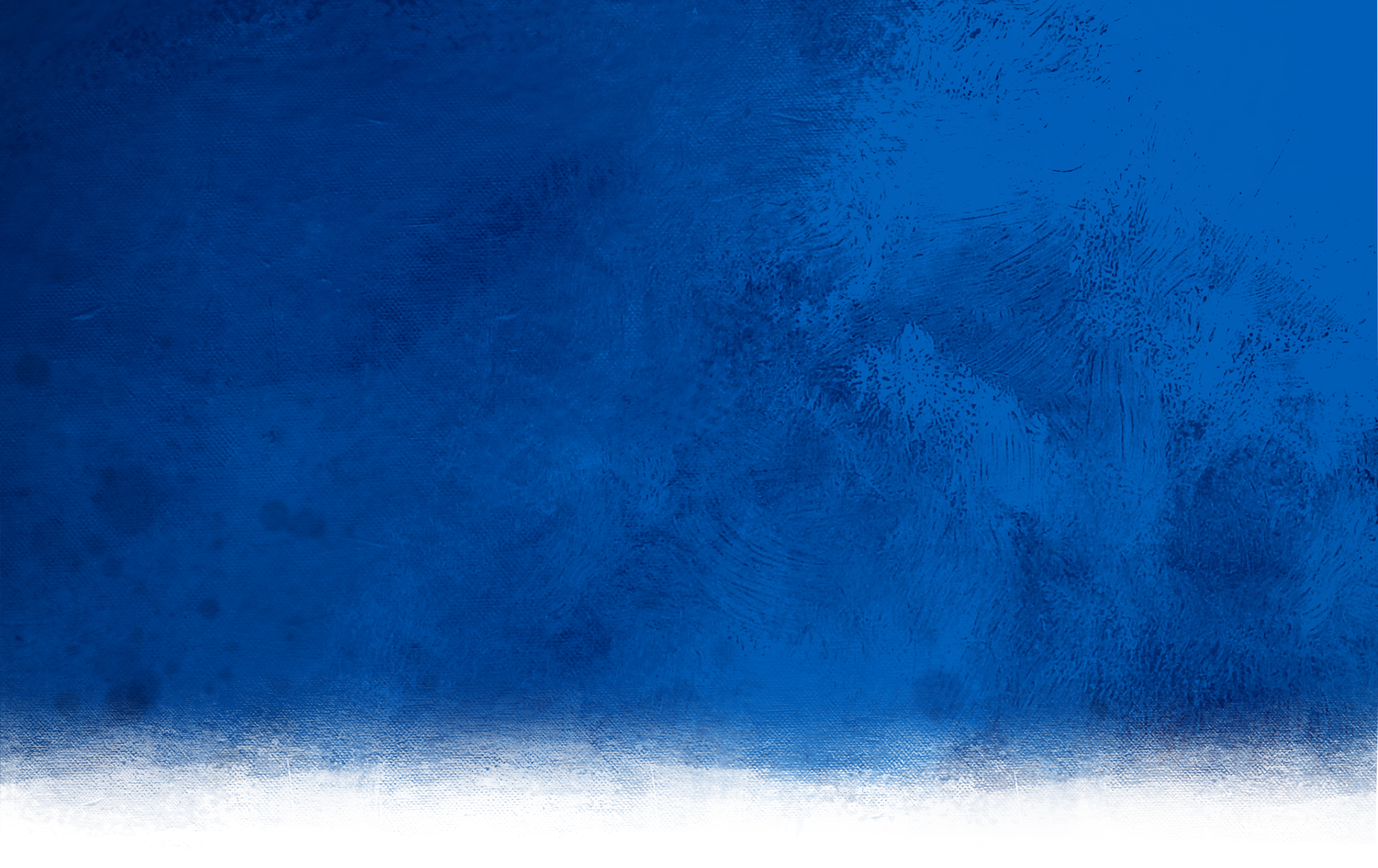 Journée du SEL
QUIZ
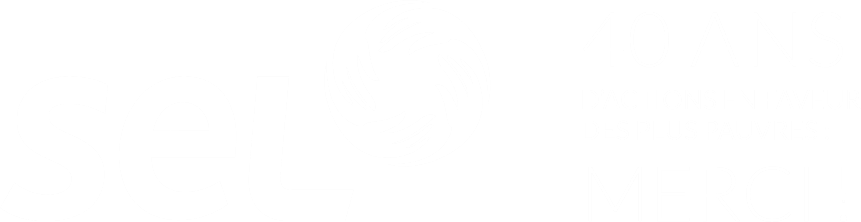 En 2021, près de 11 000 enfants 
sont parrainés avec le SEL.
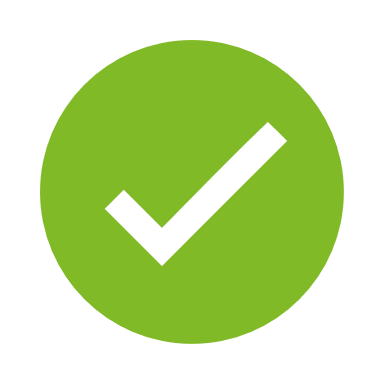 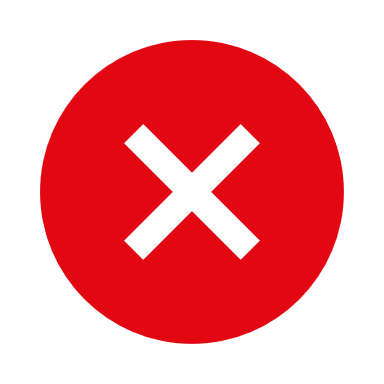 FAUX
VRAI
Une action chrétienne dans un monde en détresse
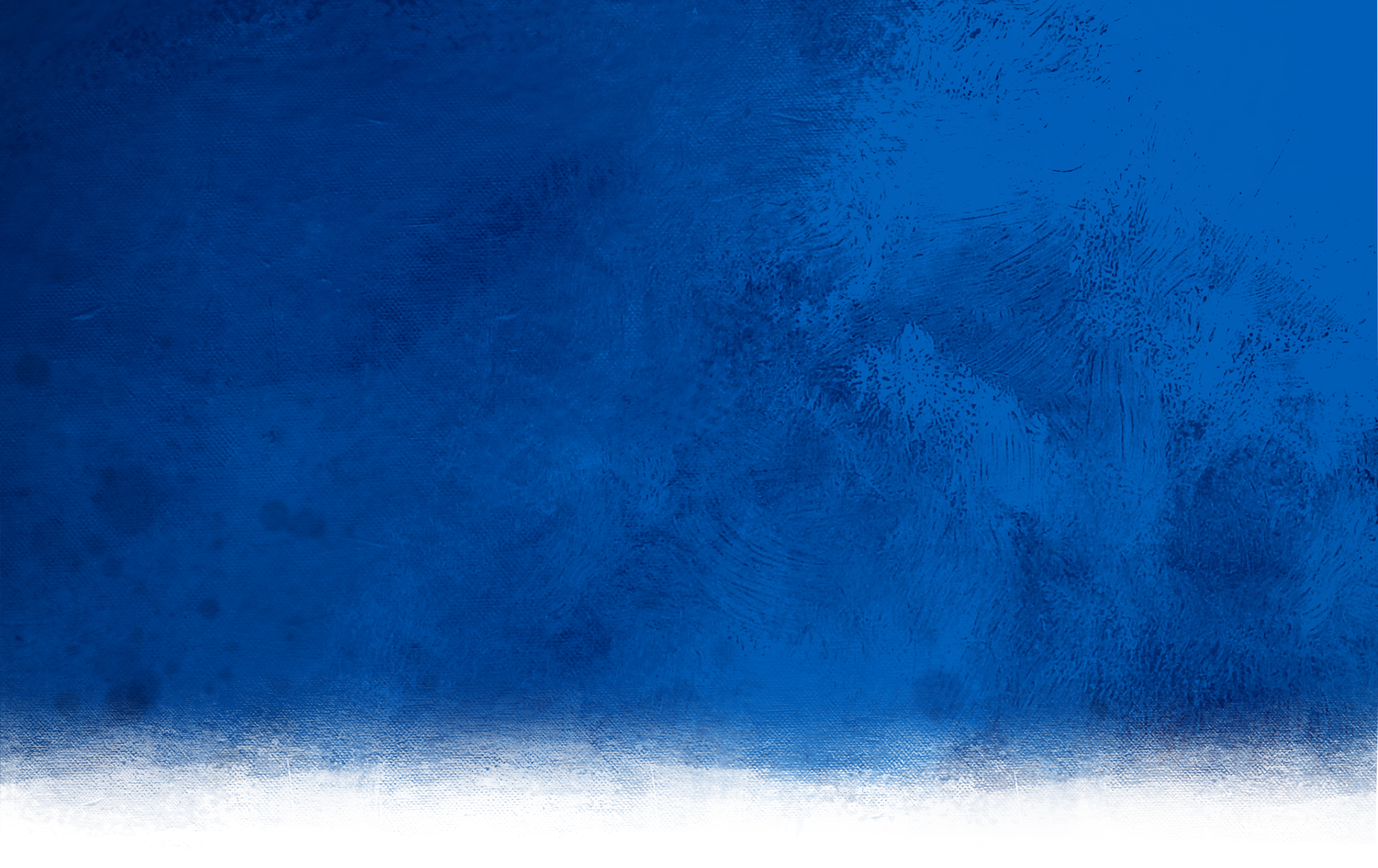 Journée du SEL
QUIZ
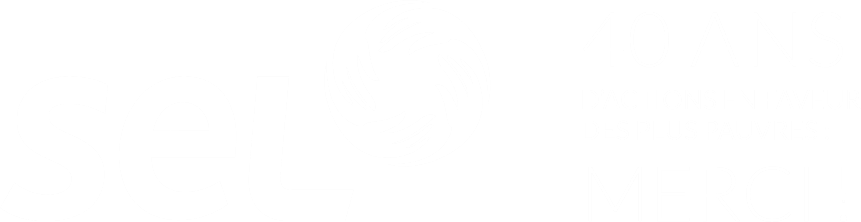 En 2021, près de 11 000 enfants 
sont parrainés avec le SEL.
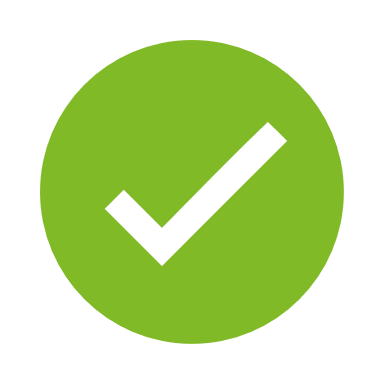 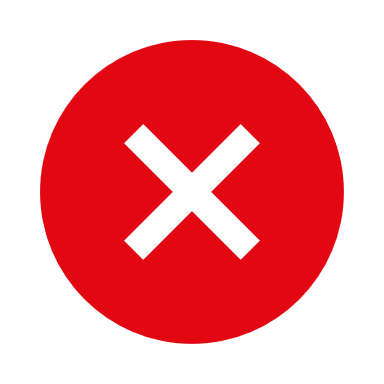 VRAI. 
GRÂCE À LA FIDÉLITÉ DES CHRÉTIENS FRANÇAIS, TOUS CES ENFANTS SONT PRIS EN CHARGE FINANCIÈREMENT ET POURRONT, UN JOUR, VIVRE LIBÉRÉS DE LA PAUVRETÉ.
Une action chrétienne dans un monde en détresse
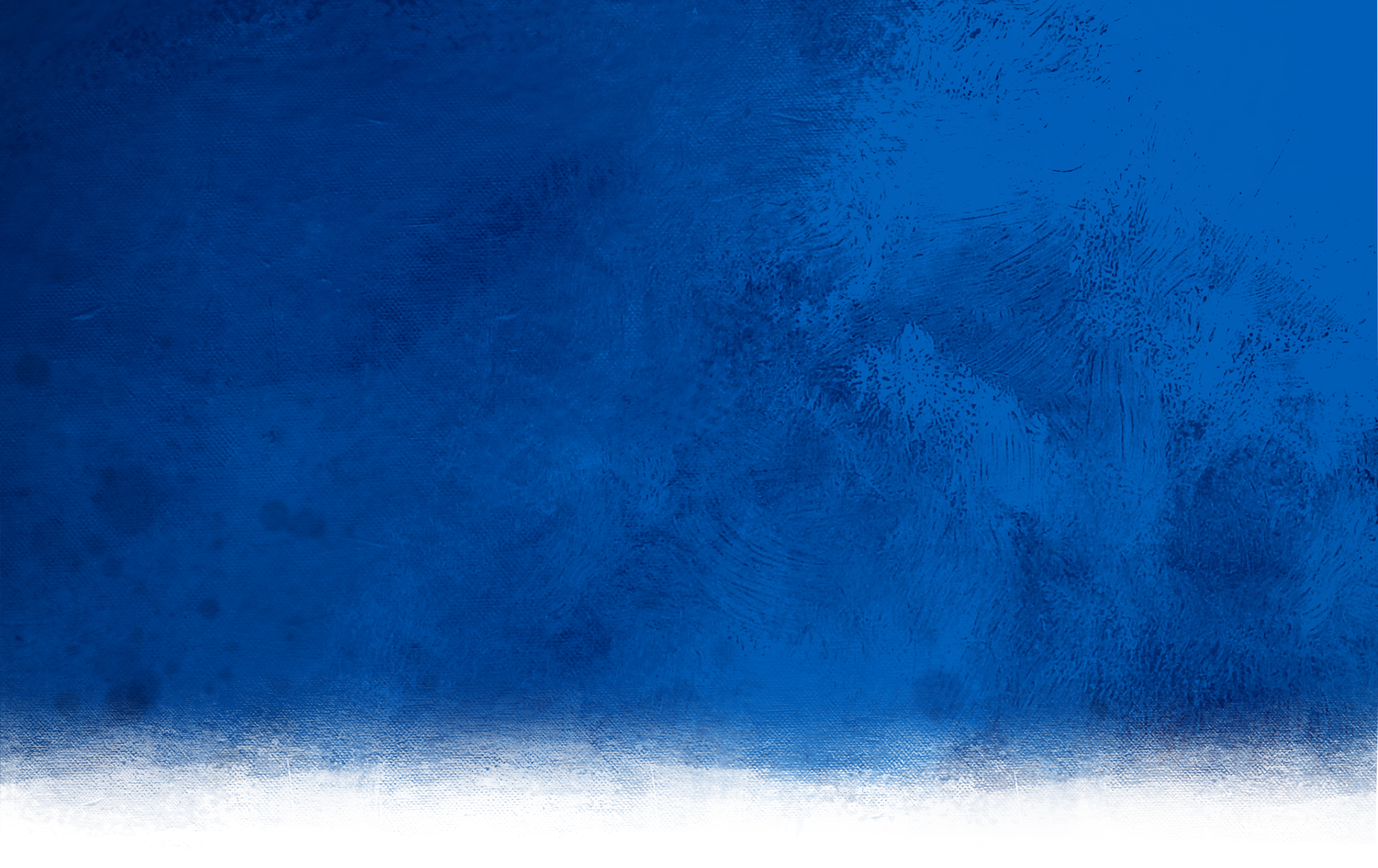 Journée du SEL
QUIZ
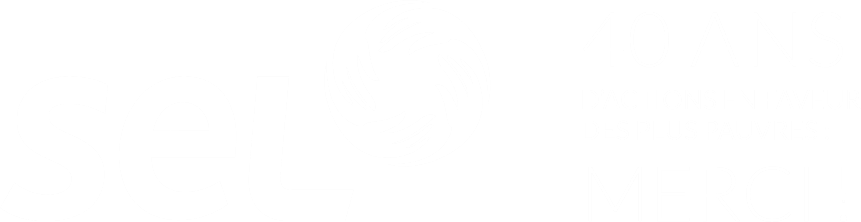 Le jeu de société produit récemment par le SEL s’appelle « Les aventuriers de Baobila ».
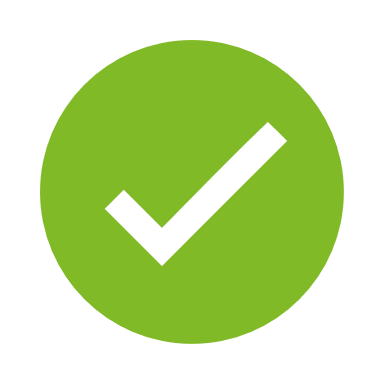 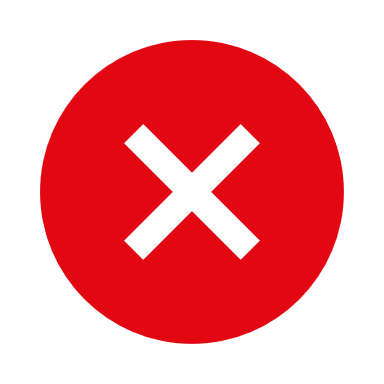 FAUX
VRAI
Une action chrétienne dans un monde en détresse
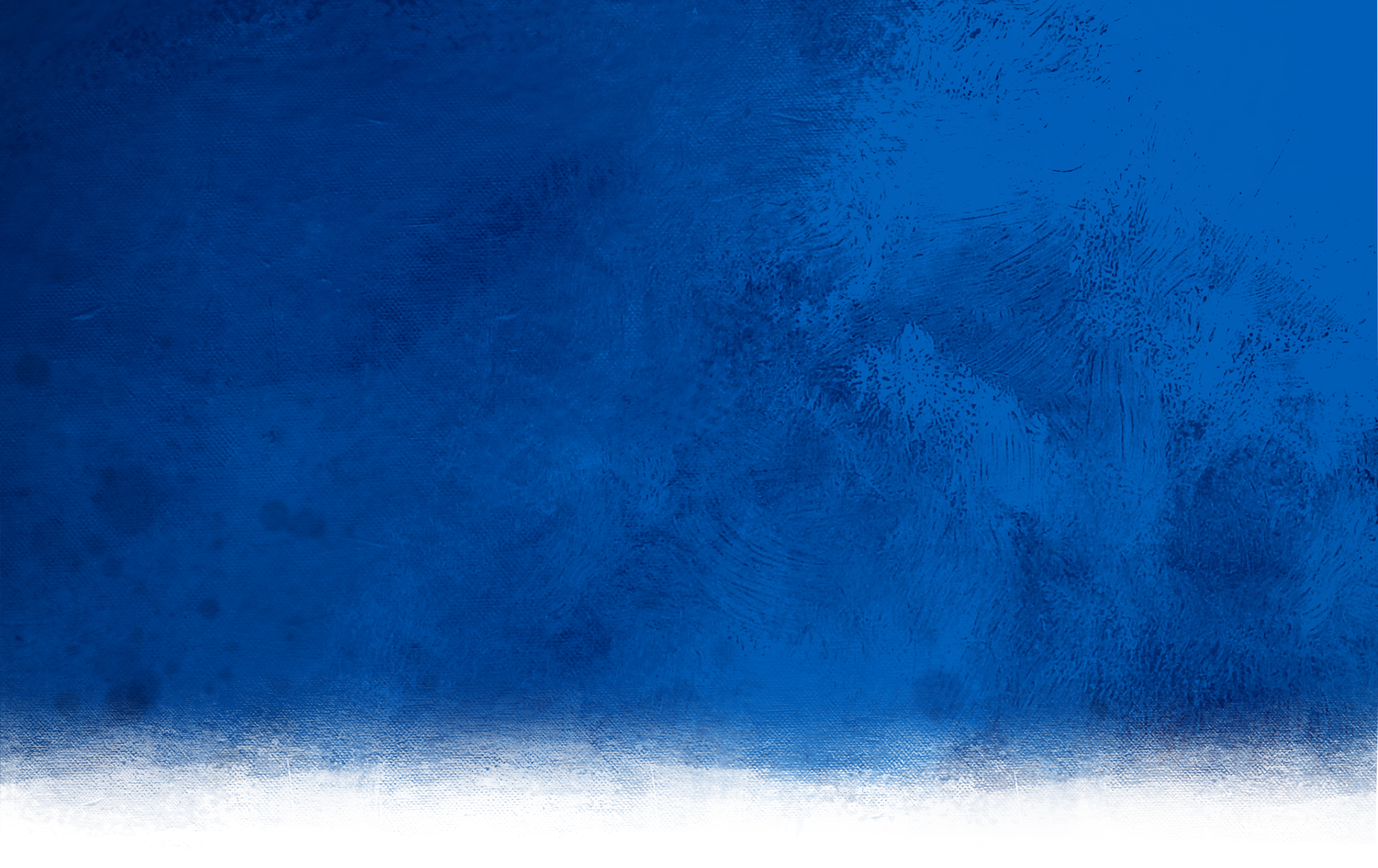 Journée du SEL
QUIZ
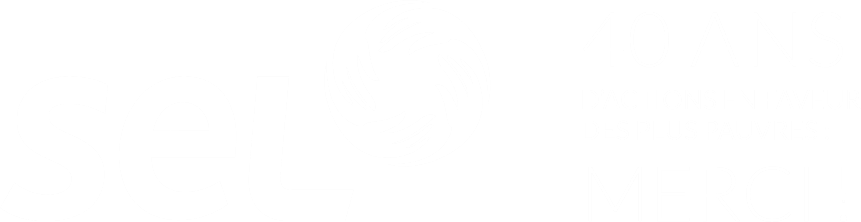 Le jeu de société produit récemment par le SEL s’appelle « Les aventuriers de Baobila ».
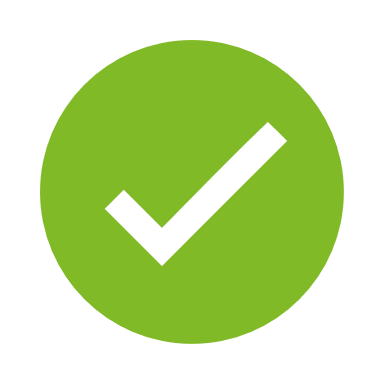 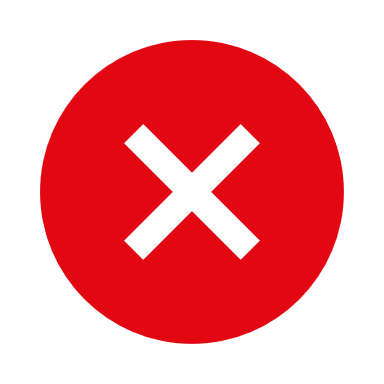 FAUX. 
 IL S’APPELLE LES « VILLAGEOIS DE BAOBILA ». DANS CE JEU, VOUS INCARNEZ UN DE CES VILLAGEOIS. LE BUT ? FAIRE LES BONS CHOIX POUR ARRIVER À SORTIR DE LA PAUVRETÉ.
Une action chrétienne dans un monde en détresse
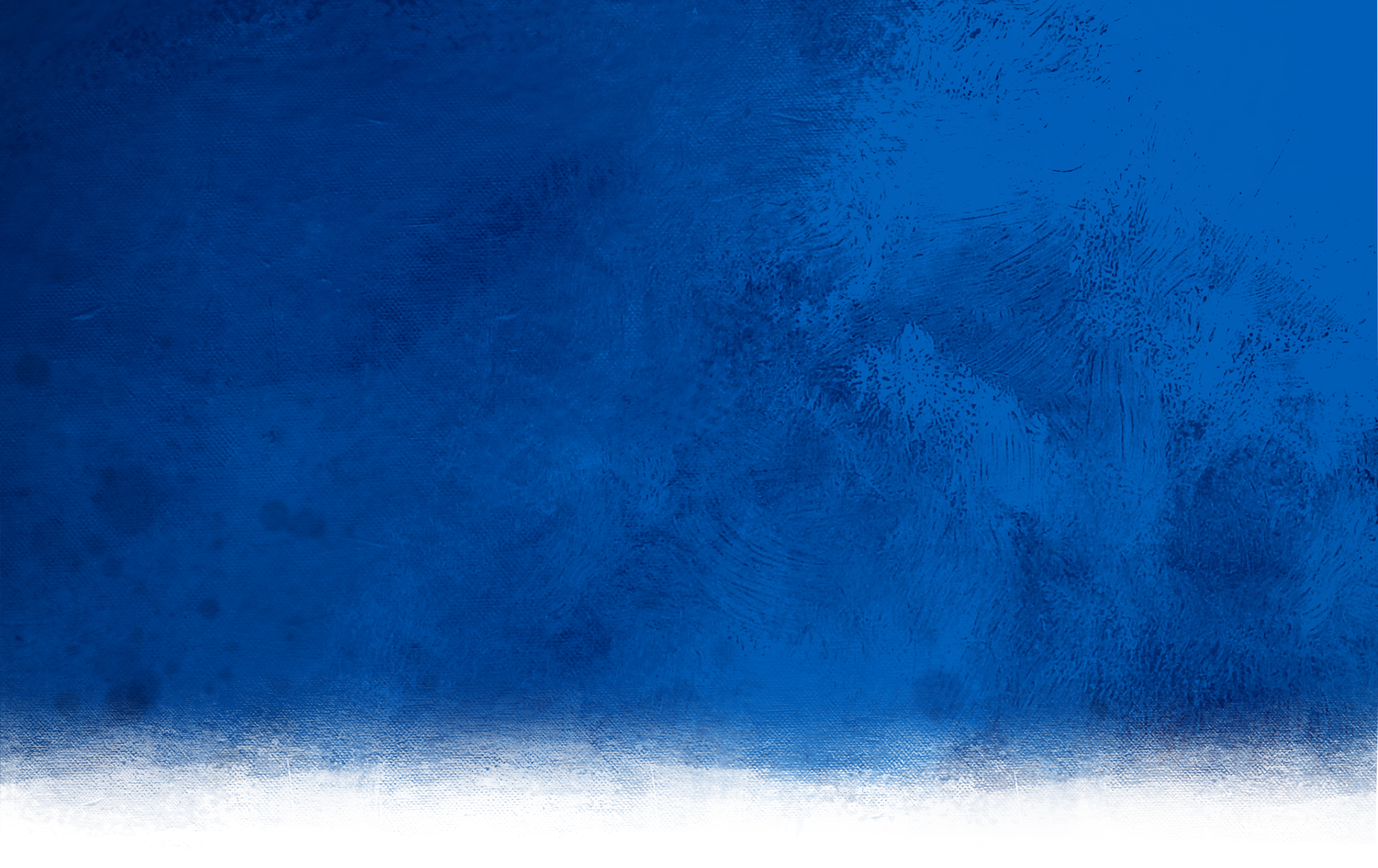 Journée du SEL
QUIZ
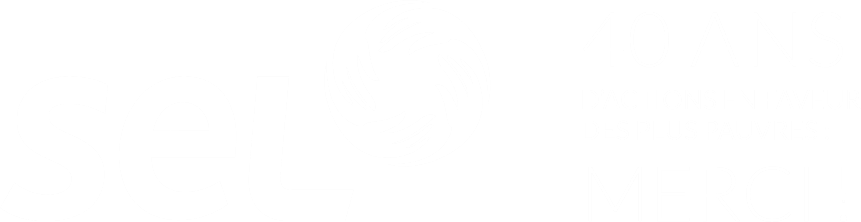 Le SEL envoie des missionnaires pour mettre en œuvre des actions de développement en Afrique subsaharienne.
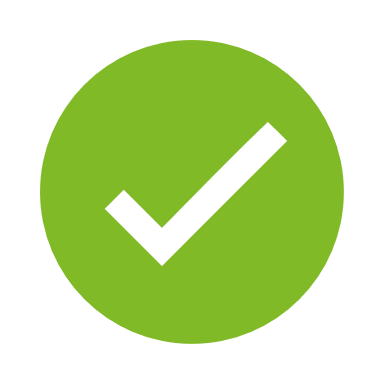 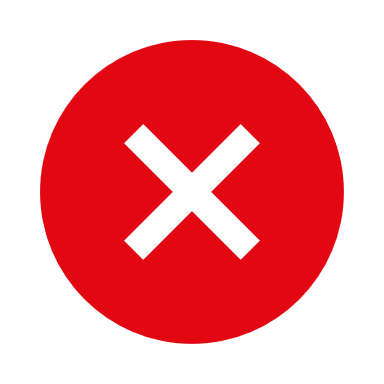 FAUX
VRAI
Une action chrétienne dans un monde en détresse
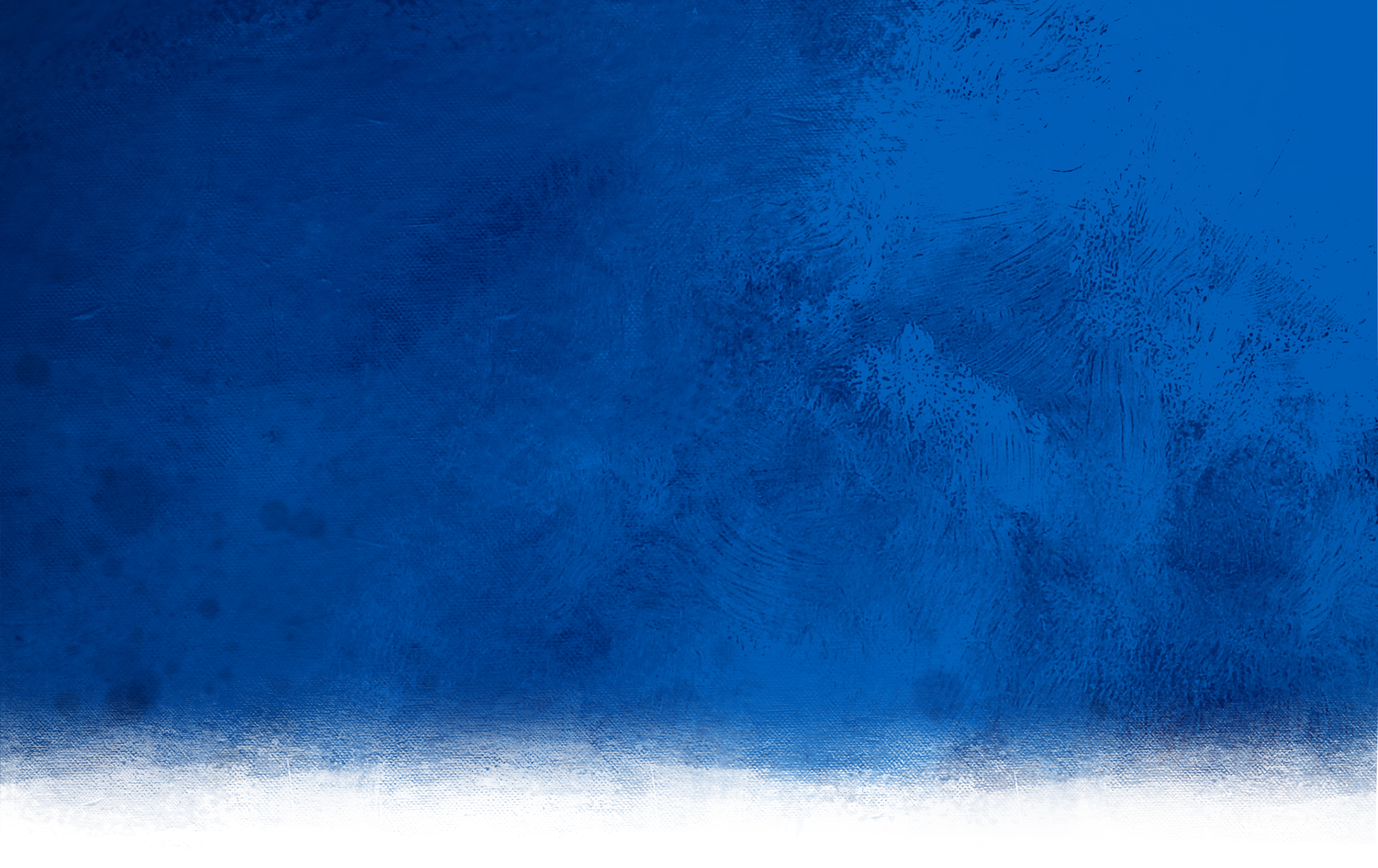 Journée du SEL
QUIZ
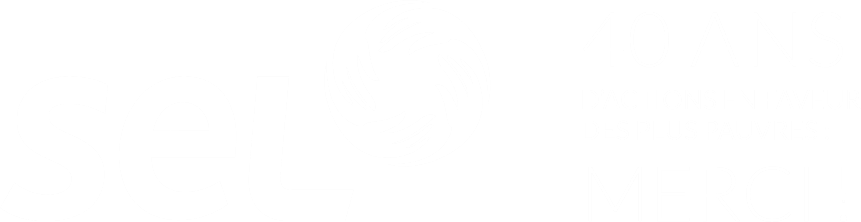 Le SEL envoie des missionnaires pour mettre en œuvre des actions de développement en Afrique subsaharienne.
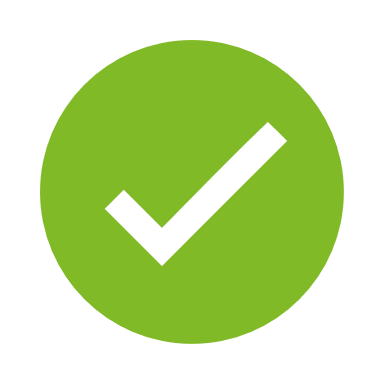 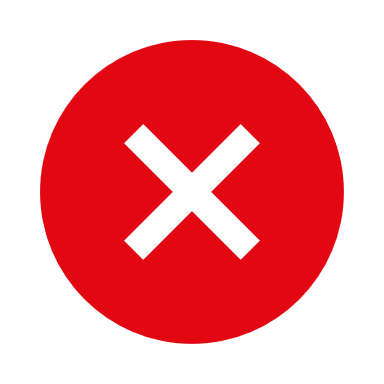 FAUX. 
LE SEL TRAVAILLE EN PARTENARIAT AVEC DES ASSOCIATIONS CHRÉTIENNES LOCALES, EN AFRIQUE SUBSAHARIENNE ET FINANCE LEURS ACTIONS.
Une action chrétienne dans un monde en détresse
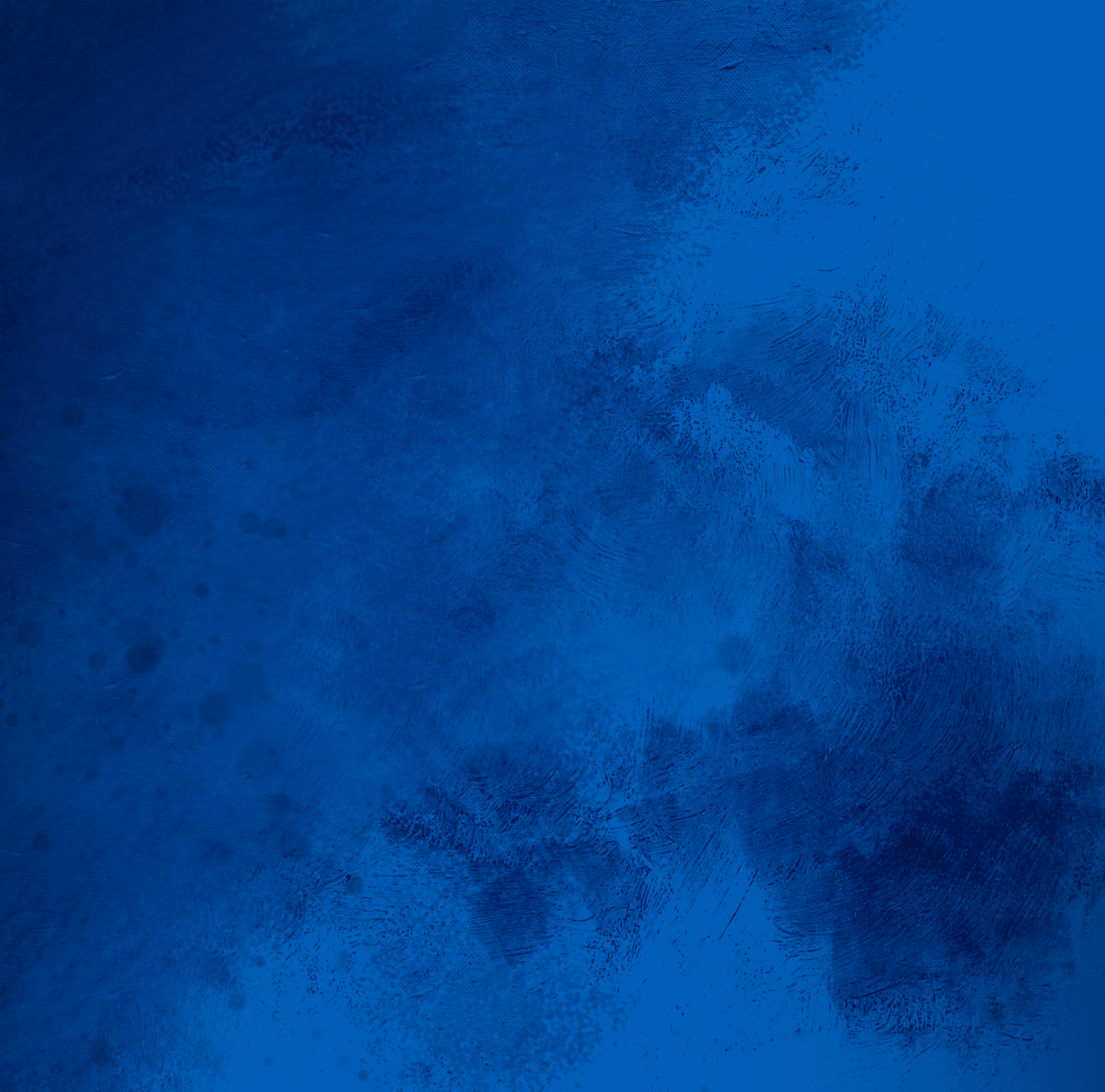 JOURNÉE 
DU SEL
MERCI !
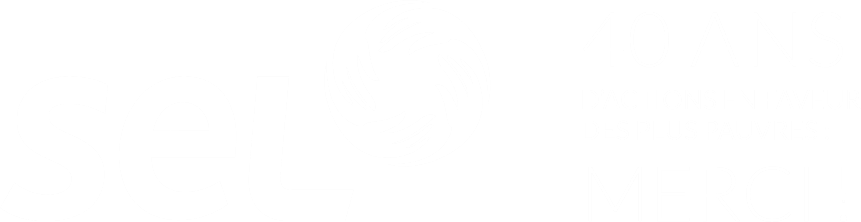 Une action chrétienne dans un monde en détresse
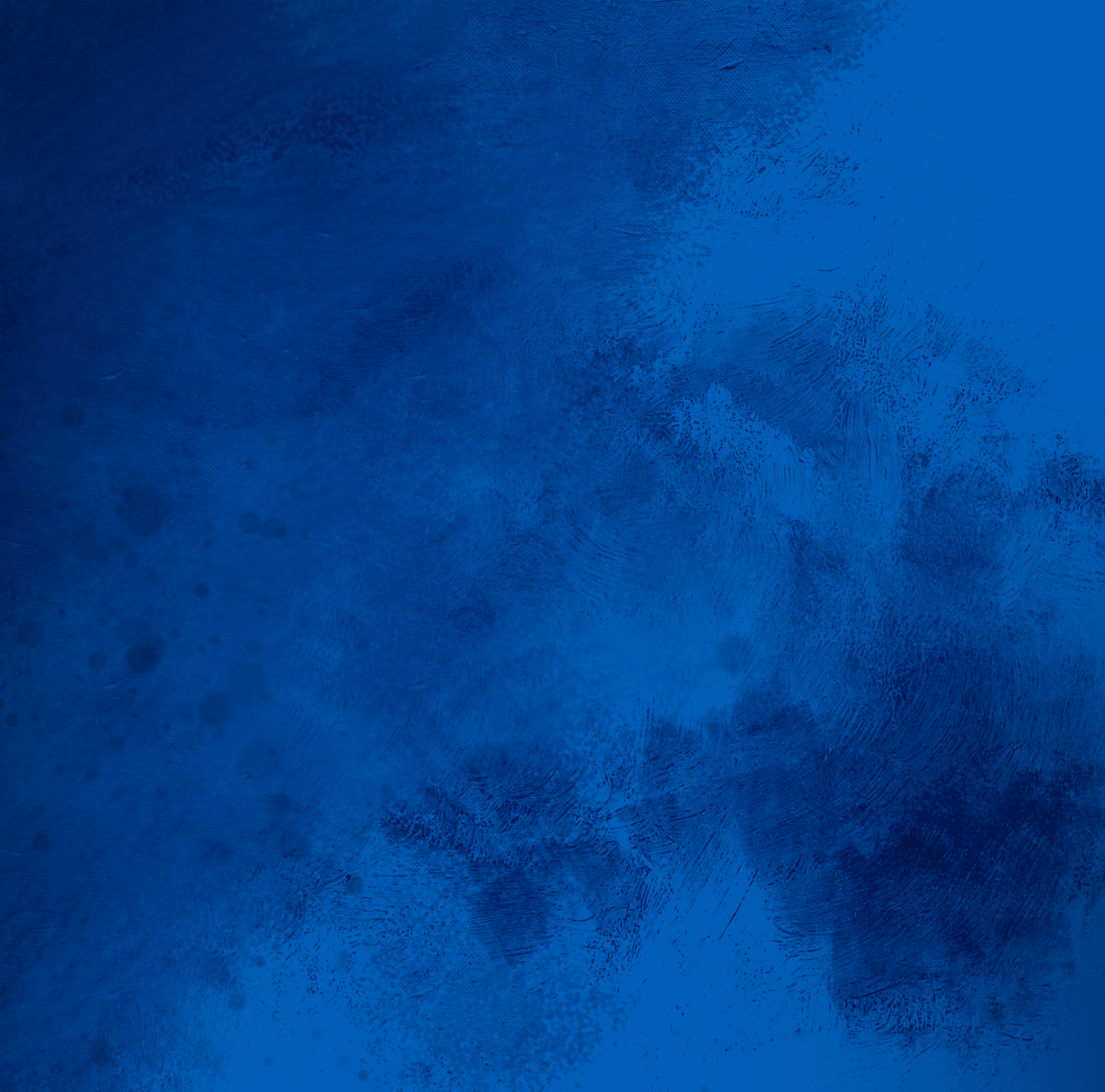 JOURNÉE 
DU SEL
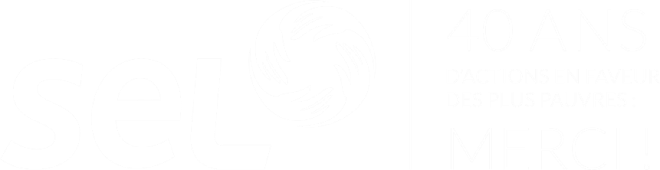 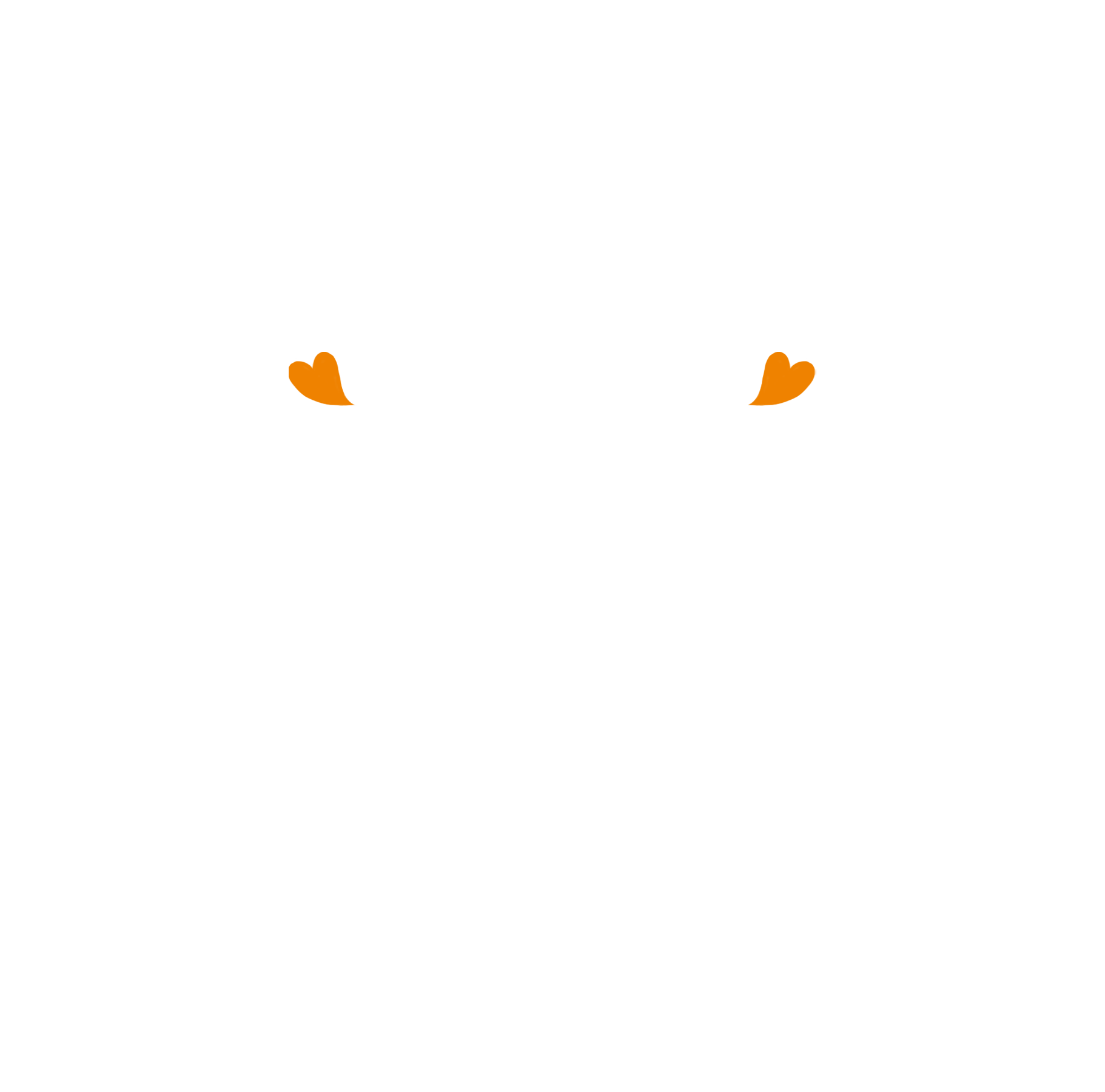 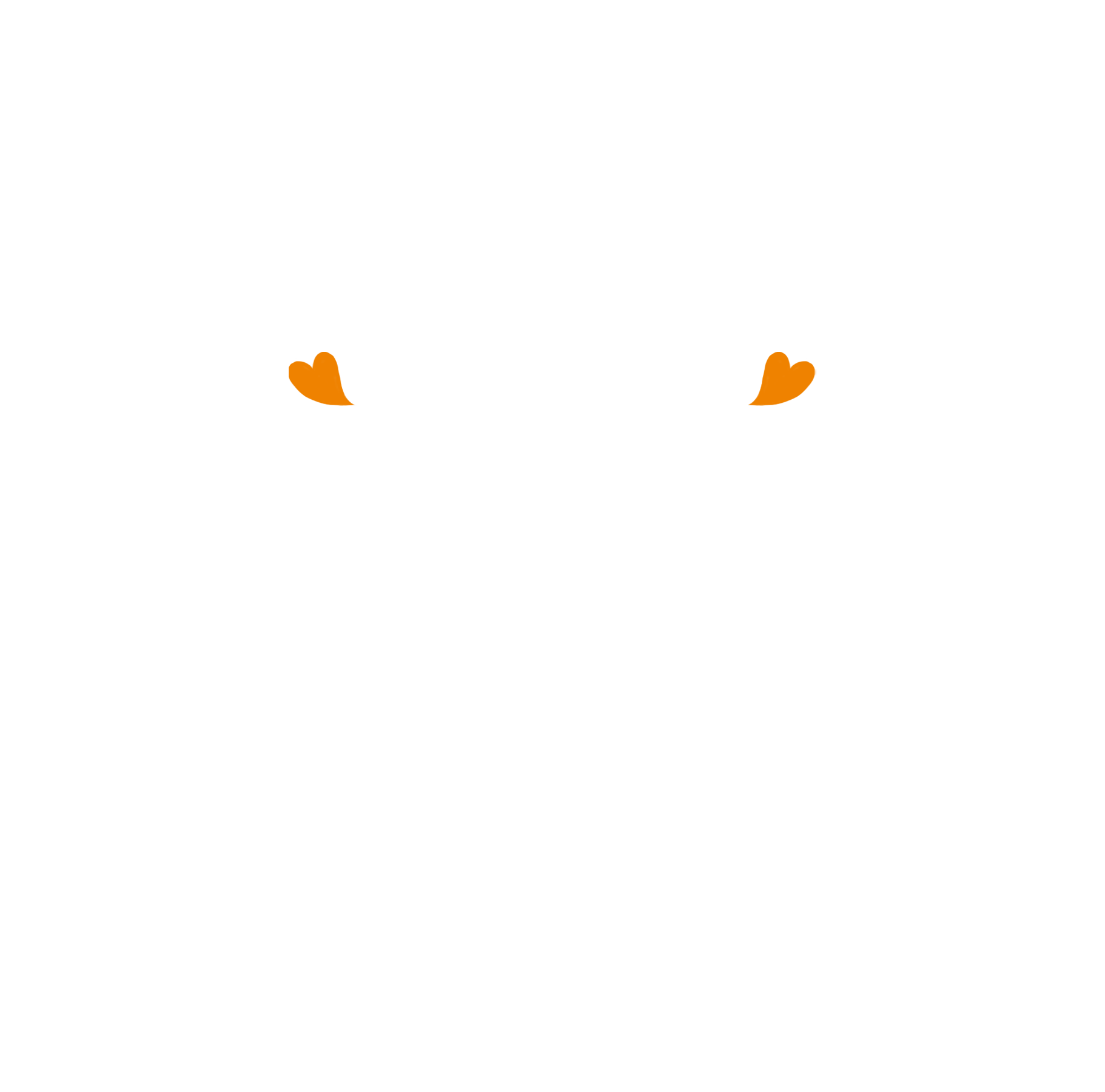 Une action chrétienne dans un monde en détresse